Infant Meal Pattern RequirementsFY2024
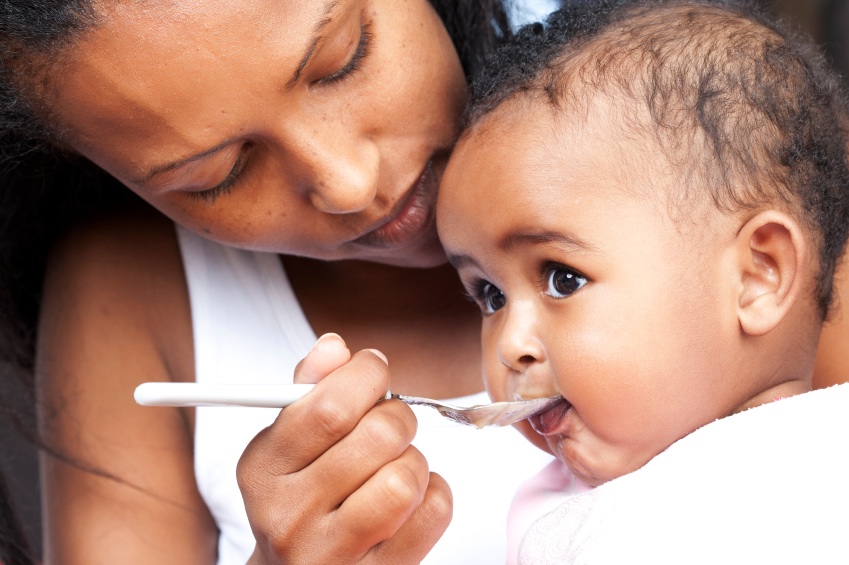 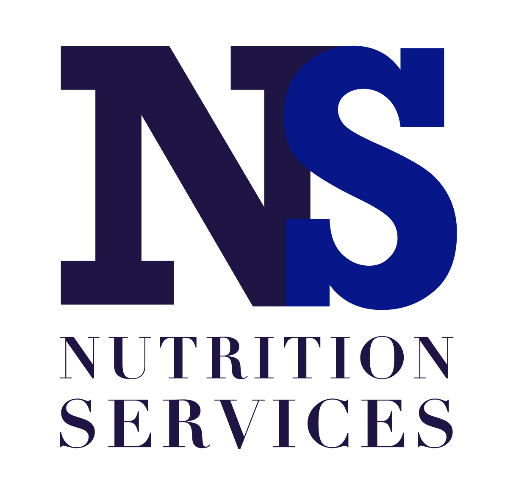 Agenda
CACFP General Requirements

Breastmilk & Infant Formula

Solid Foods & Developmental Readiness

Infant CACFP Records
FY2024 Infant Meal Pattern
Agenda
CACFP General Requirements

Breastmilk & Infant Formula

Solid Foods & Developmental Readiness

Infant CACFP Records
FY2024 Infant Meal Pattern
CACFP General Requirements
CACFP defines infants as birth through 11 months

Each infant must have a current & complete:
CACFP Enrollment

Income Eligibility Form determined by center official on file to be claimed as “Free” or “Reduced”
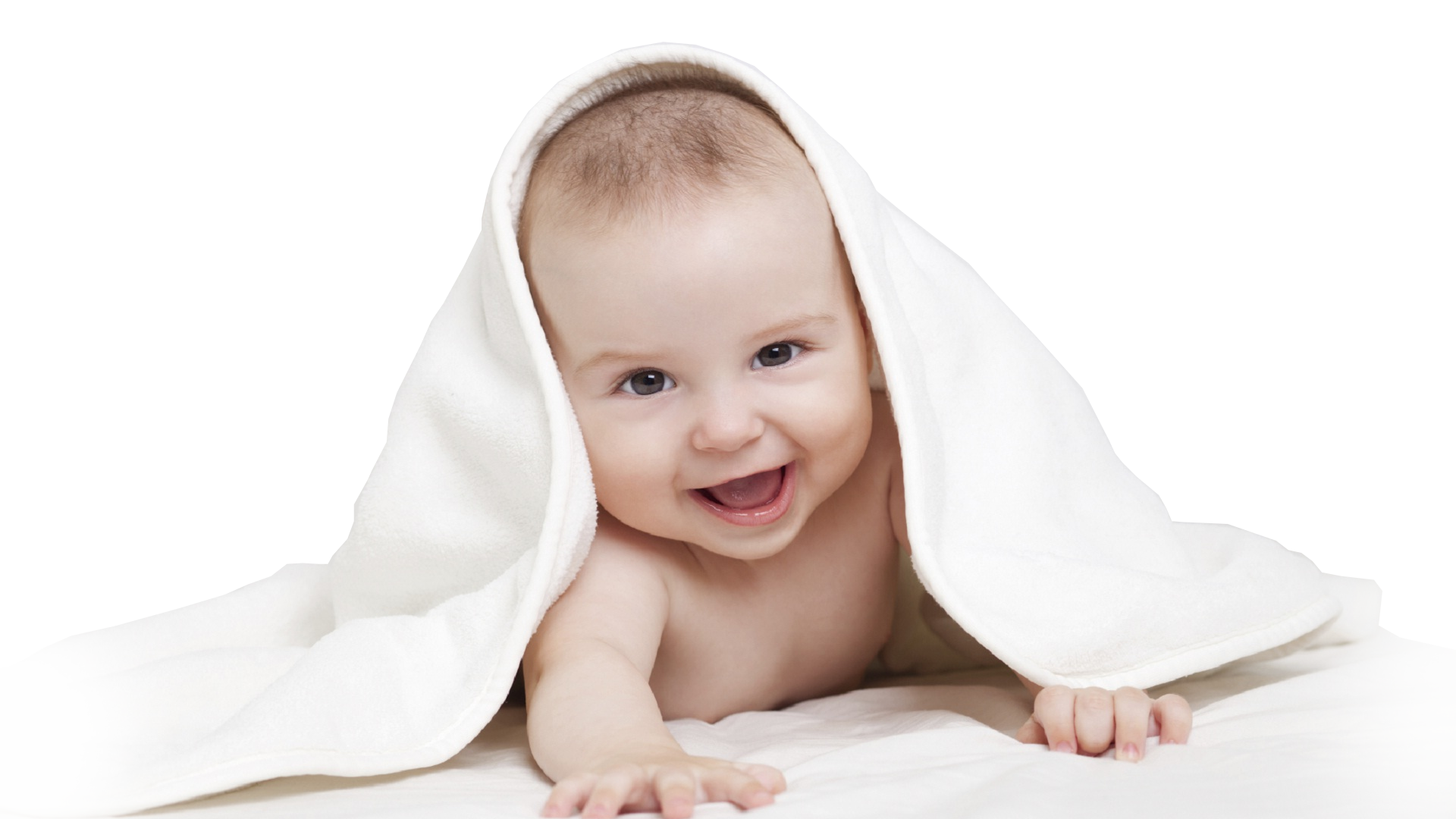 FY2024 Infant Meal Pattern
CACFP General Requirements
Providing Food Components
All Centers must offer and provide:
One formula to parents
Meals to infants 
This includes centers who do not claim infant meals for reimbursement.

Parents/guardians may provide only one creditable component per meal for a reimbursable meal
Childcare providers must provide remaining components
 i.e., provide breastmilk = 1 component
FY2024 Infant Meal Pattern
CACFP General Requirements
Meal Eligibility
Allowed to claim:
	2 meals & 1 snack per infant per day
			OR 
	2 snacks & 1 meal per infant per day
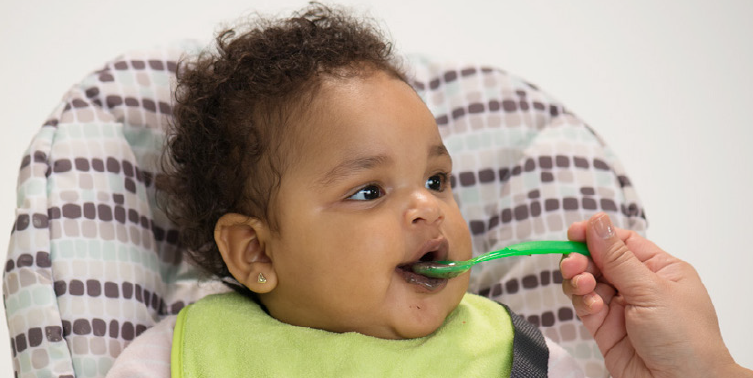 FY2024 Infant Meal Pattern
CACFP General Requirements
Remember: 
	Infants are fed on demand  

	Not required to follow the mealtimes on the application
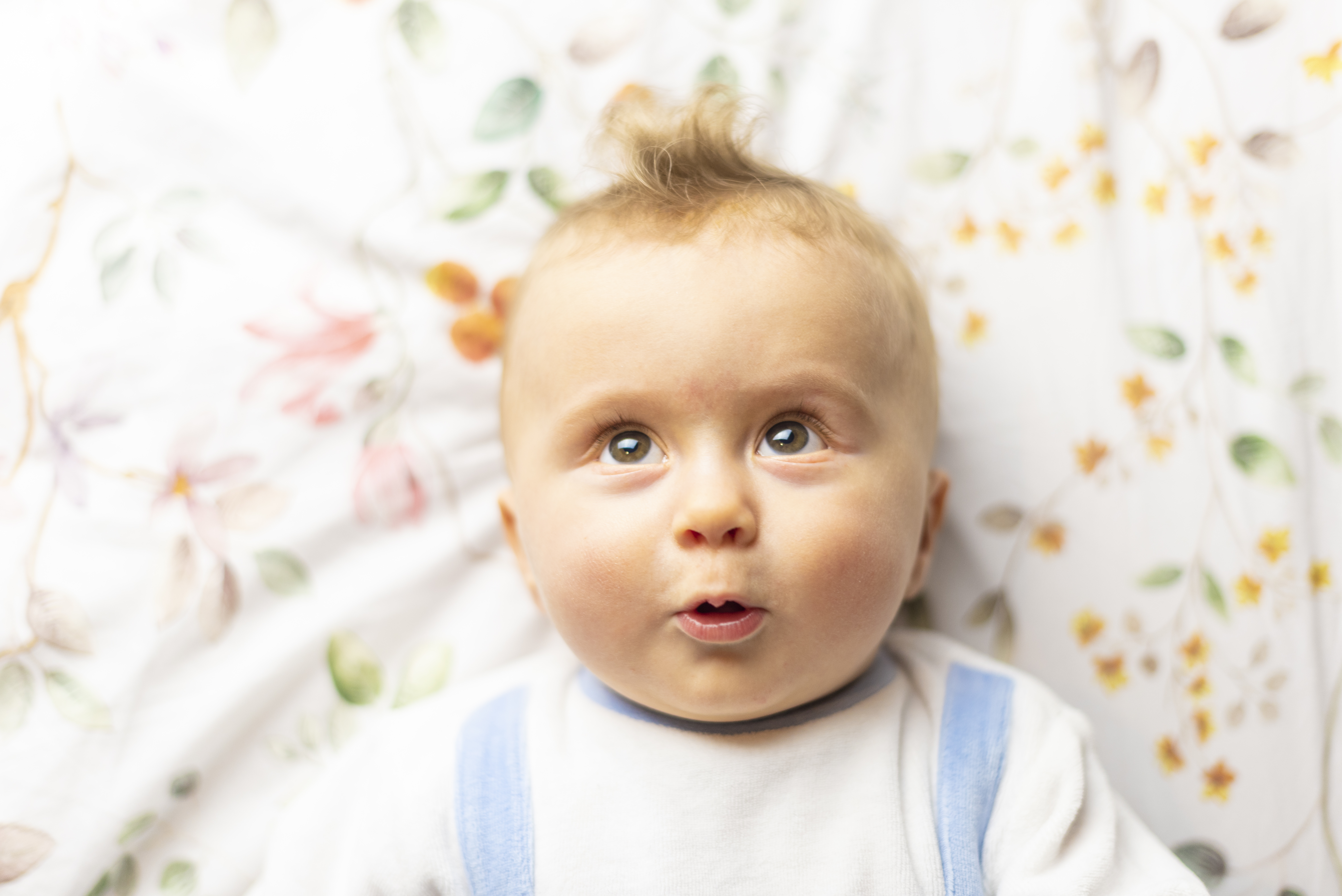 FY2024 Infant Meal Pattern
CACFP General Requirements
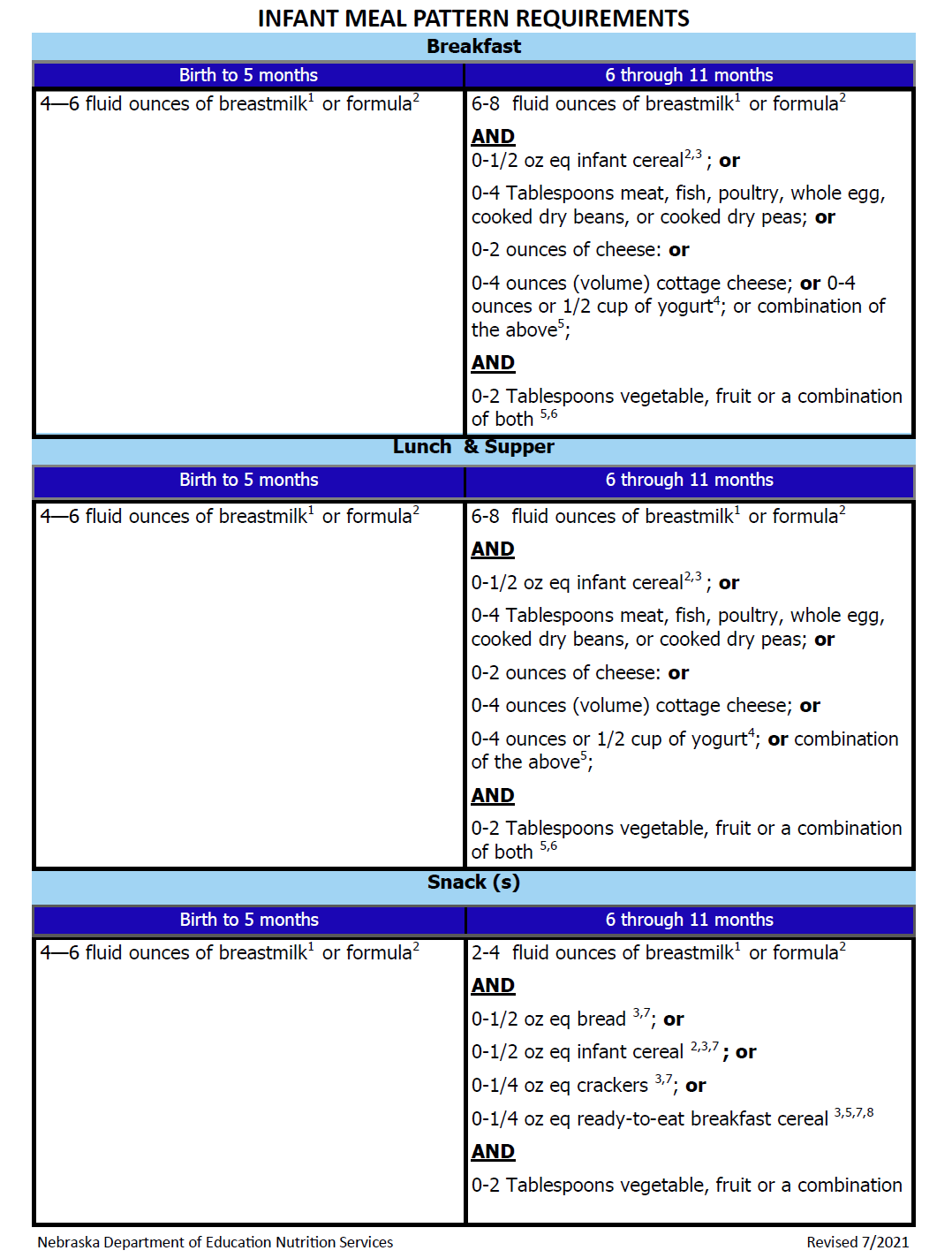 Infant Meal Pattern
Post prominently 

	Breastmilk and/or Formula
		
	Solid Foods are added 	when the infant is 	developmentally ready
FY2024 Infant Meal Pattern
Handout
[Speaker Notes: Keep meal pattern out to refer to as we go through this training]
CACFP General Requirements
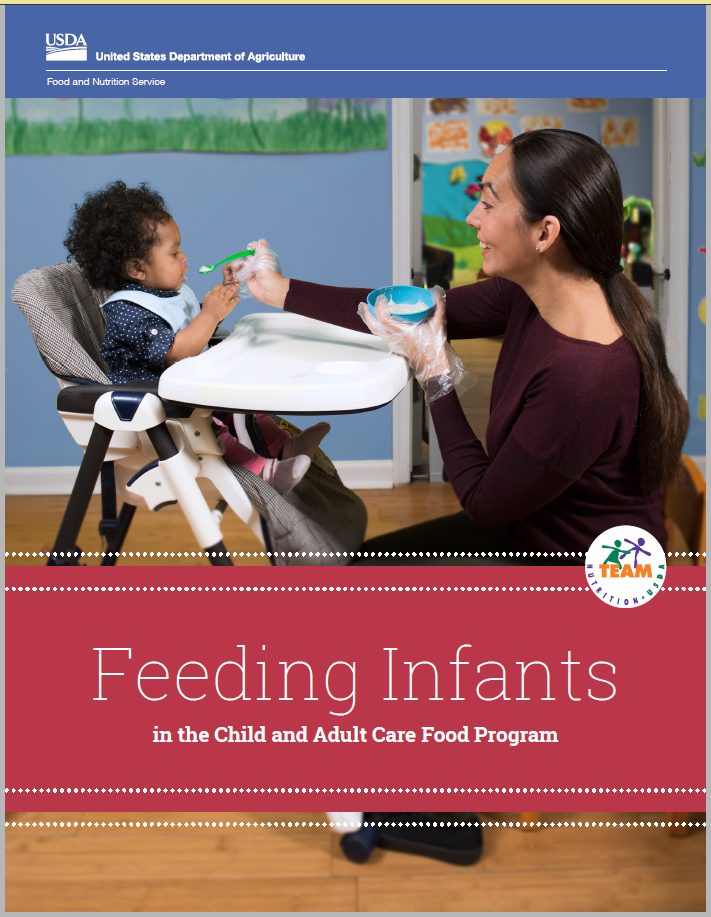 Feeding Infants Resource
Each Infant Staff Member should review this resource

Includes staff questionnaires and parent resources
https://www.fns.usda.gov/tn/feeding-infants-child-and-adult-care-food-program
FY2024 Infant Meal Pattern
CACFP General Requirements
Feeding Infants Guide Page 8-9
Fullness
Hunger
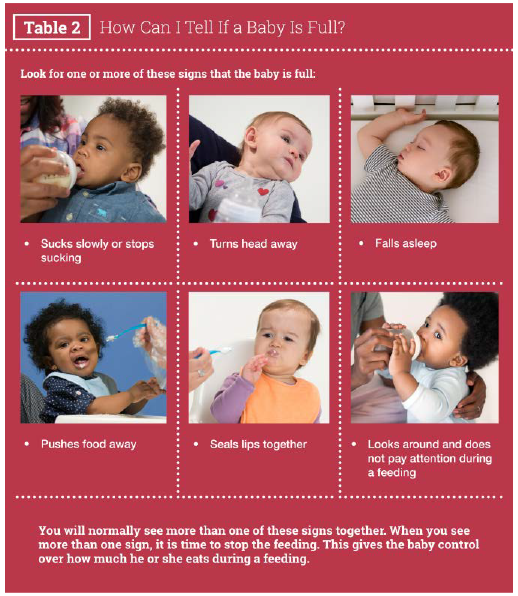 FY2024 Infant Meal Pattern
CACFP General Requirements
Creditable Foods for Infants
Infant feeding guide page 150
FY2024 Infant Meal Pattern
Agenda
CACFP General Requirements

Breastmilk & Infant Formula

Solid Foods & Developmental Readiness

Infant CACFP Records
FY2024 Infant Meal Pattern
Breastmilk & Infant Formula
Breastmilk or infant formula is the only meal component required until the infant is developmentally ready for solid foods

Birth to 5 Months: 
Minimum serving size is 4-6 oz 

6 month through 11months:
Minimum serving size is 6-8 oz
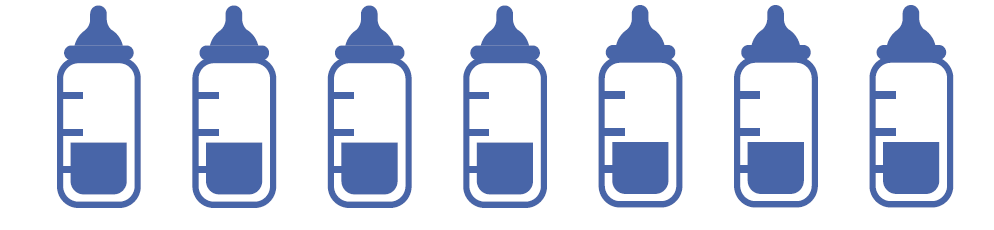 FY2024 Infant Meal Pattern
Breastmilk & Infant Formula
Breastmilk is optimal source of nutrients
FY2024 Infant Meal Pattern
Handout
Breastmilk & Infant Formula
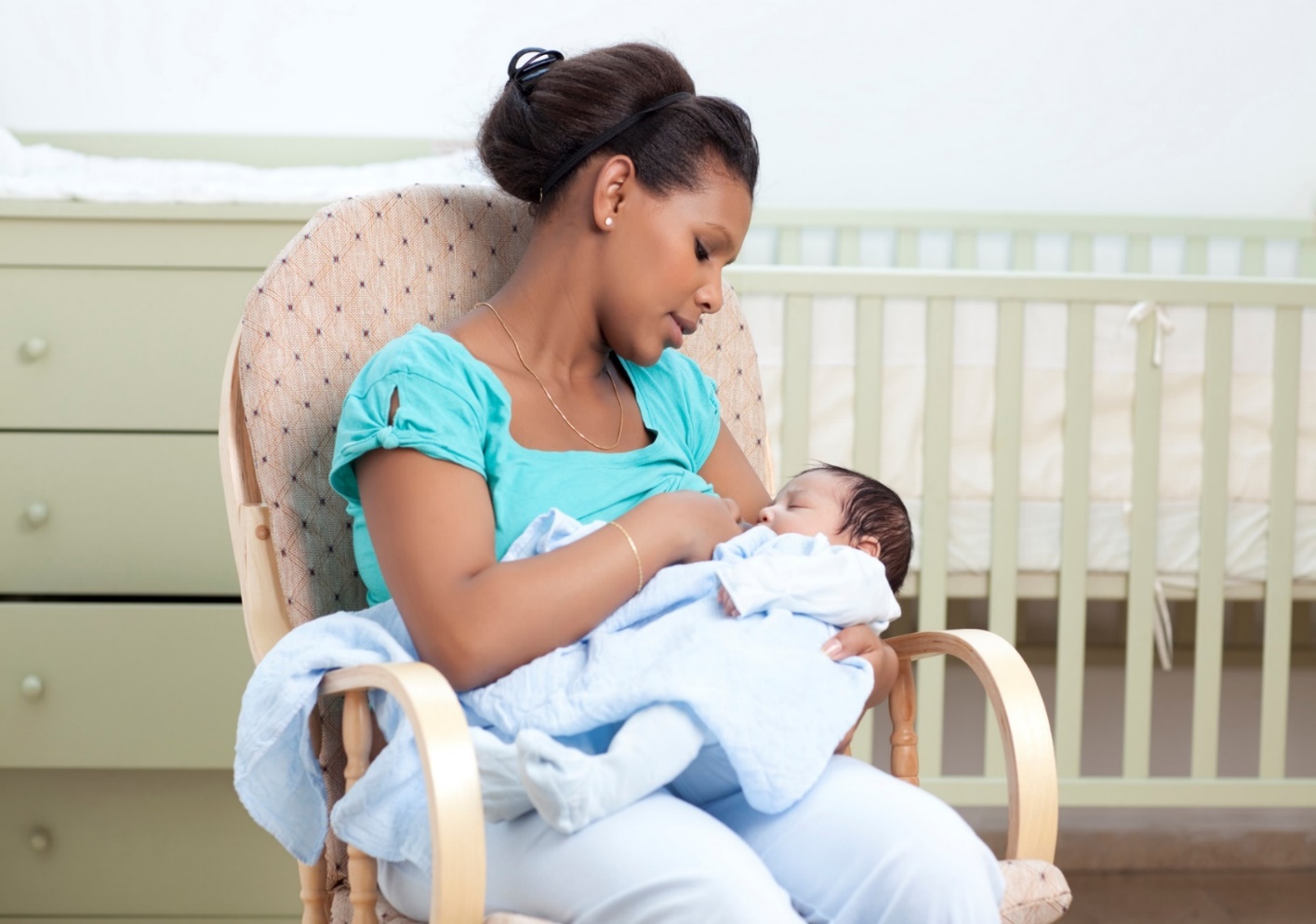 USDA promotes breastfeeding by allowing reimbursement when:  

A parent/guardian supplies breastmilk

A mother breastfeeds her infant ON-SITE
FY2024 Infant Meal Pattern
Breastmilk & Infant Formula
Expressed Breastmilk
OK to offer less than the minimum serving size of breastmilk

Offer additional breastmilk later, if infant will consume more
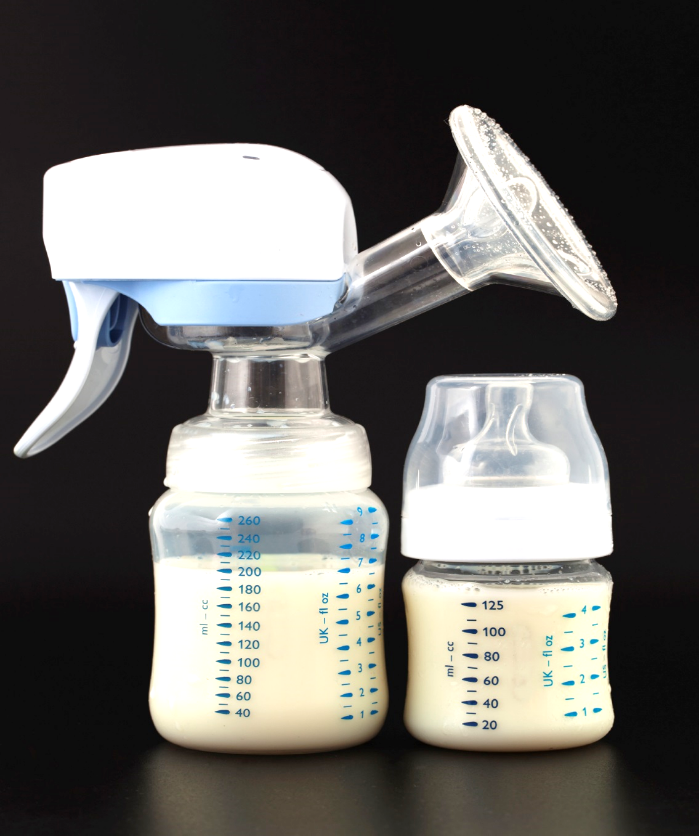 FY2024 Infant Meal Pattern
[Speaker Notes: Reminder that Infants are fed on demand]
Breastmilk & Infant Formula
Breastmilk Storage Guidelines
FY2024 Infant Meal Pattern
Handout
[Speaker Notes: Reminder that Infants are fed on demand]
Breastmilk/Formula for Infants
Drinking water for mom

Pillow to support baby 

Small table to place items

Electrical outlet for a breast pump

Small table to place items 

Disinfecting Wipes

Stepstool to support feet
Creating a Friendly Environment
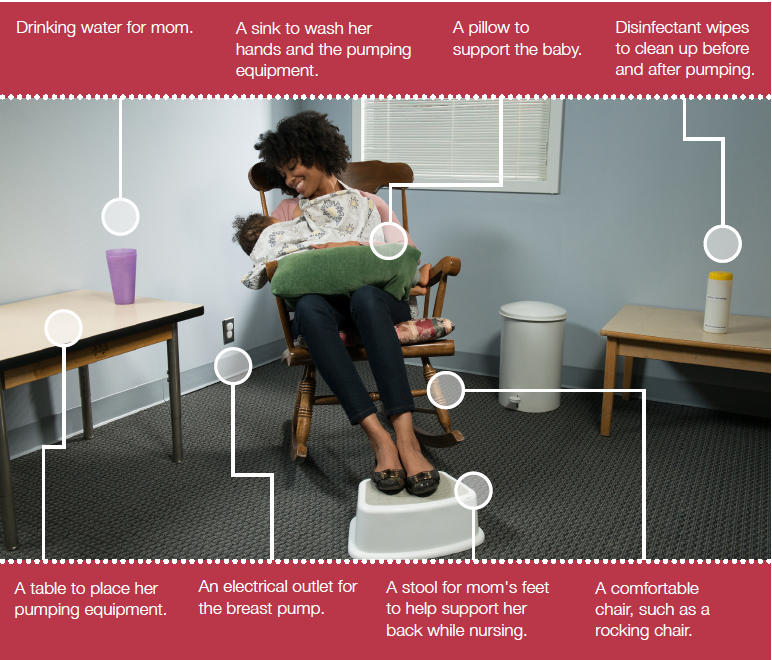 Feeding Infants Guide Page 27
FY2024 Infant Meal Pattern
Breastmilk & Infant Formula
USDA Resources
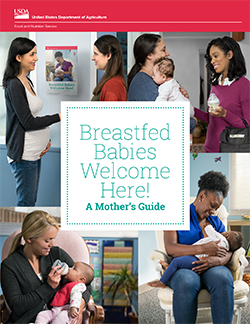 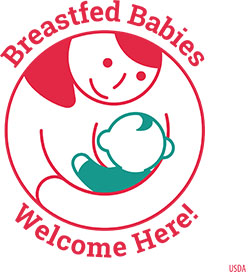 https://www.fns.usda.gov/tn/breastfed-babies-welcome-here
FY2024 Infant Meal Pattern
Handout
Available in Spanish!
[Speaker Notes: WIC also has]
Breastmilk & Infant Formula
Iron-Fortified Infant Formula
Best supplement for breastmilk 

Supports healthy brain development & growth

Reimbursable meals may include:
Iron-fortified formula
Breastmilk 
Combination of both
FY2024 Infant Meal Pattern
Breastmilk & Infant Formula
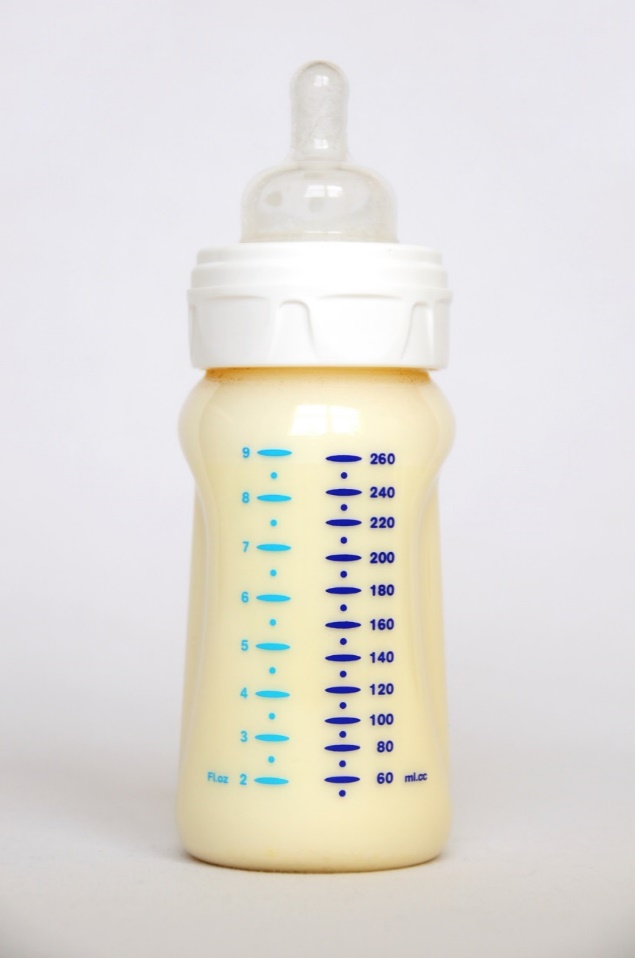 Iron-fortified Infant Formula
All Sponsors must offer at least 1 type of iron-fortified infant formula 
Identify brand of formula on Sponsor Application

All Infant formula must be regulated by FDA
Does not credit if purchased outside U.S.
FY2024 Infant Meal Pattern
[Speaker Notes: Add to instructors manual talking points explaining that formula bought in a store in the US is regulated by FDA. All formula marketed in the US is regulated by FDA; formula purchased outside of the US may not be regulated by FDA.]
Breastmilk & Infant Formula
Must have 1 mg of iron per 100 calories of formula & prepared according to directions.
Iron Fortified Infant Formula
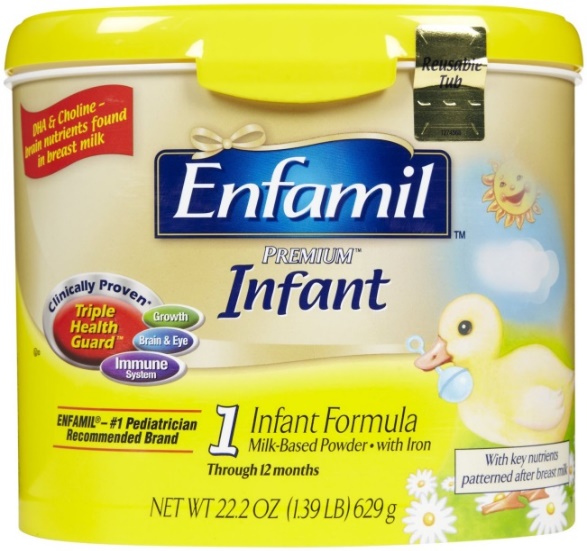 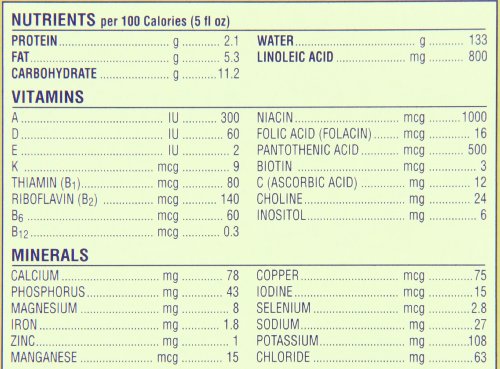 Must specify “with iron” or “iron-fortified”
FY2024 Infant Meal Pattern
[Speaker Notes: Must specify “with iron” or “iron-fortified” on package label; Must have 1 mg of iron per 100 calories of formula when prepared in accordance with label directions]
Breastmilk & Infant Formula
Serving Infant Formula
Infants may not drink the entire serving of formula 
Must still provide minimum serving size based on the infant's age

Formula used to prepare infant cereal does not count toward the minimum requirement 

Do not put infant cereal in a bottle
FY2024 Infant Meal Pattern
Agenda
CACFP General Requirements

Breastmilk & Infant Formula

Solid Foods & Developmental Readiness

Infant CACFP Records
FY2024 Infant Meal Pattern
Solid Foods & Developmental Readiness
Once an infant shows signs of developmental readiness, solid foods must be offered:
Zero (0) ≠ Optional
Gradually introduce solid foods one at a time, over a few days
Observe for allergic reactions
FY2024 Infant Meal Pattern
[Speaker Notes: Most common mistake noted during our compliance reviews is the misinterpretation of the infant meal pattern.  To claim meals served to infant the infant meal pattern is to be served.  The infant, upon parent permission is to be offered solids.  Solids are considered either commercially prepared foods specifically designed for infants OR table foods.  Either source of infant solids are to be served in the appropriate texture (puree’, diced, chopped, etc) for the infant in your care.]
Solid Foods & Developmental Readiness
Final Rule States: 
“Solid foods are introduced at 6 months of age …
…with the flexibility to introduce foods …
…before and after 6 months of age when requested by parents.”
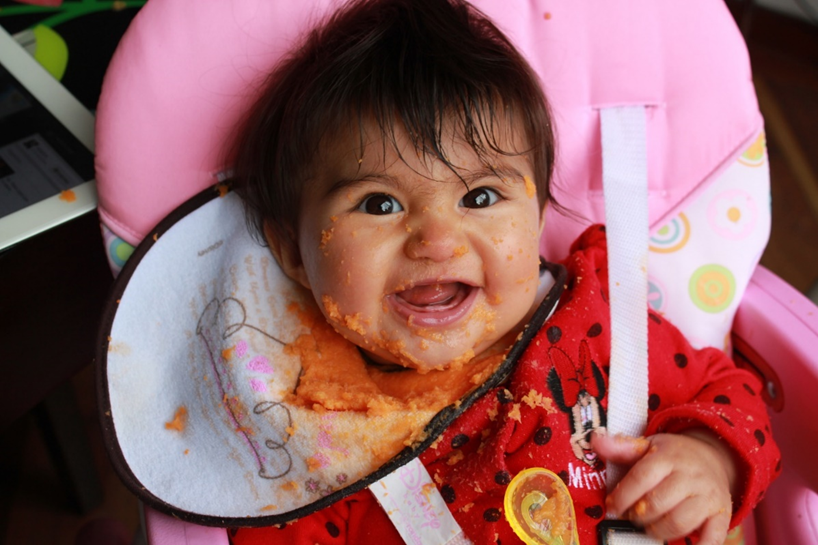 26
[Speaker Notes: After introducing purees, babies should progress to new textures,from a puree with some soft lumps up to thicker mashed foods to soft, chopped solid foods. It is important to continue introducing new textures so that babies continually build the chewing and feeding skills that will eventually allow them to eat table foods.]
Solid Foods & Developmental Readiness
What are Infant Solids?
Solid Foods are:
Commercially prepared baby foods (Gerber, Happy Baby Food, Gerber Graduates, Beech-nut, etc.)

Center prepared baby foods from table foods (Meats, Fruits, etc.) 

Table Foods
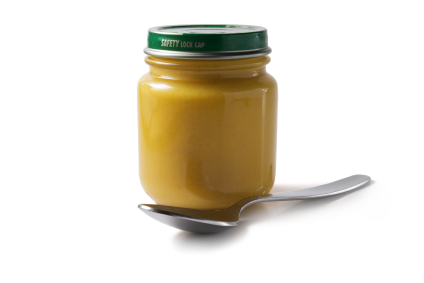 27
Solid Foods & Developmental Readiness
Food texture should be appropriate for the infant you are feeding:
* Puree, Mashed, Ground	* Diced, Small bite-size pieces less ½ inch
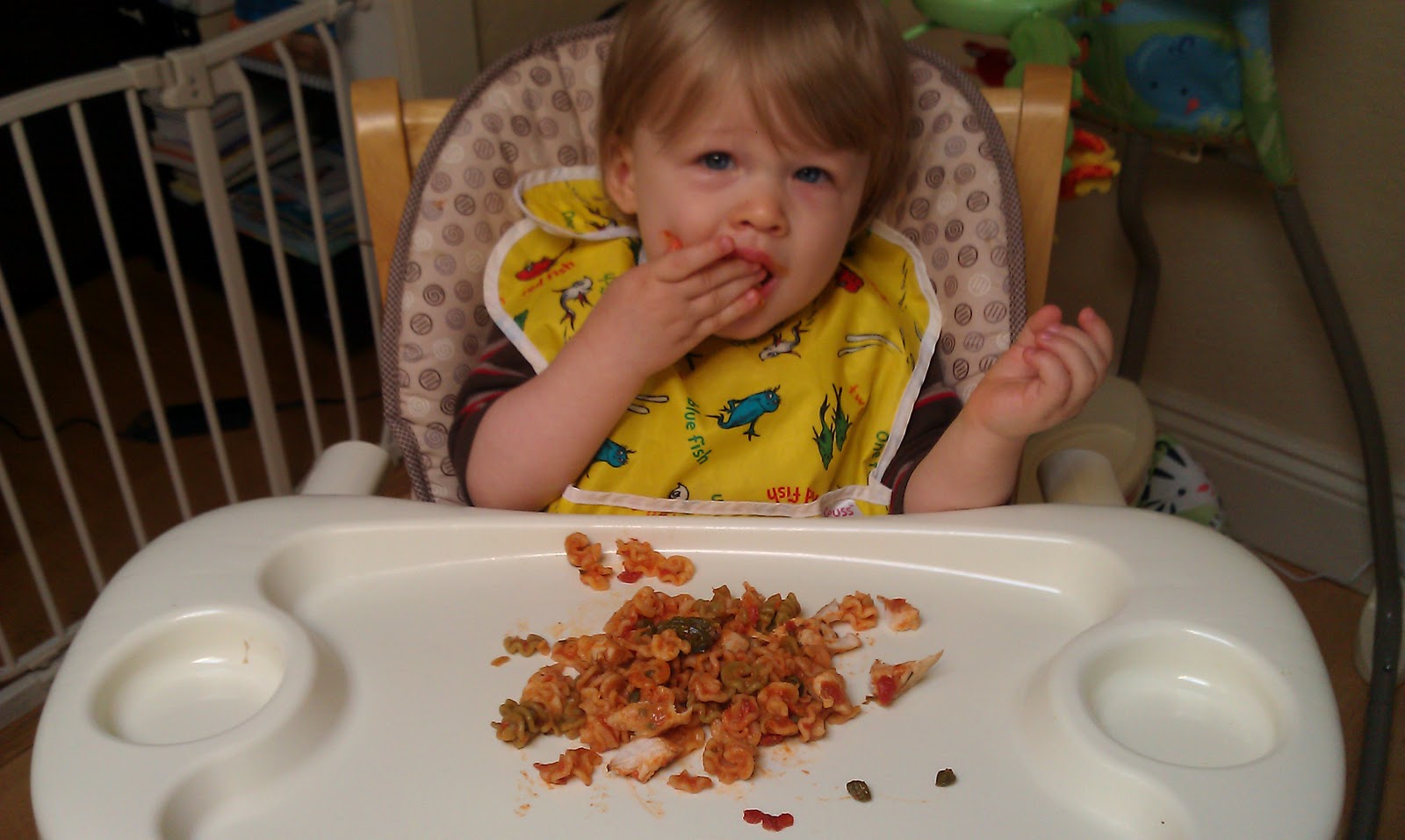 28
[Speaker Notes: After introducing purees, babies should progress to new textures,from a puree with some soft lumps up to thicker mashed foods to soft, chopped solid foods. It is important to continue introducing new textures so that babies continually build the chewing and feeding skills that will eventually allow them to eat table foods.]
Solid Foods & Developmental Readiness
Iron-Fortified Infant Cereals
Iron-fortified infant cereals are often the first solid foods: 
Often easiest to digest 
Least likely to cause an allergic reaction 
Added source Iron

Serve at meals & snacks when infants are developmentally ready 

Minimum serving size: 0 - ½ oz eq
	(approximately - 4 Tbsp)
FY2024 Infant Meal Pattern
[Speaker Notes: Breastfed infants are commonly served infant cereals because they lack iron in breastmilk]
Solid Foods & Developmental Readiness
Iron Fortified Infant Cereal
Note: Commercially prepared infant cereals (in a jar), regular or instant cereal, and cereals containing fruit are not creditable for infants.
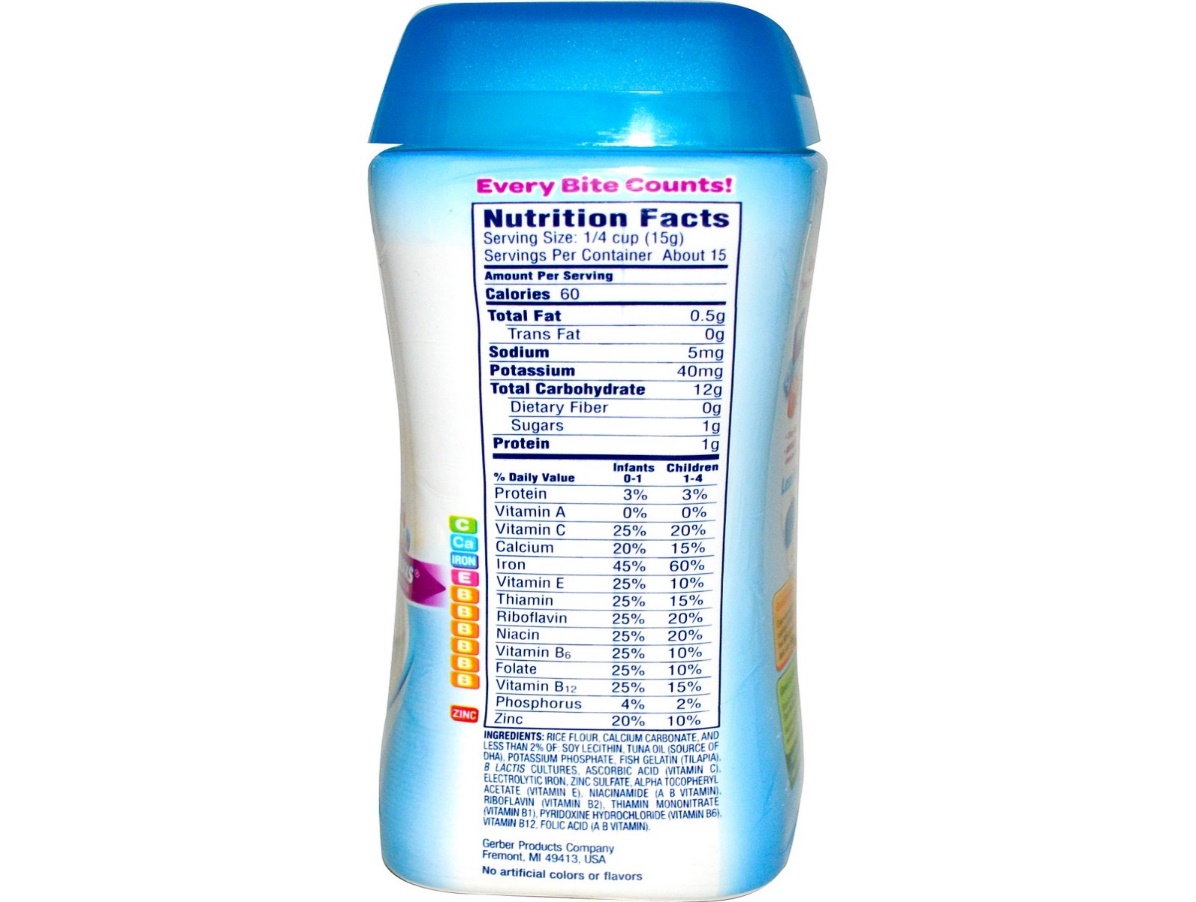 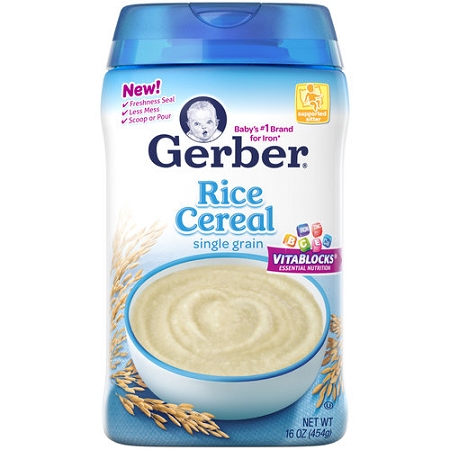 Must be labeled
 "iron rich"
Nutrition facts label must indicate it is at least 45% daily value
FY2024 Infant Meal Pattern
Solid Foods & Developmental Readiness
Vegetables & Fruits
Required at all meals & snacks 
Serve vegetable, fruit, or a combination of both 
Increases consumption & promotes better acceptance later in life  

Great source of essential nutrients 
i.e., fiber & vitamin C 

Minimum serving size: 0 - 4 Tablespoons
FY2024 Infant Meal Pattern
Solid Foods & Developmental Readiness
Commercially Prepared Vegetables & Fruits
Creditable: First ingredient listed must be fruit/vegetable; should not contain added sugar or salt.

	




   Avoid combinations such as peas mixed with peaches until the     
   infant has been introduced to each food separately. 
       Not Creditable Hawaiian Delight, Peach Cobbler, pudding, etc.
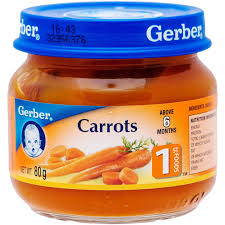 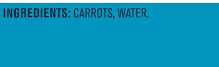 FY2024 Infant Meal Pattern
Solid Foods & Developmental Readiness
Center Prepared Vegetables & Fruits
Cooked and processed to the appropriate texture
No added fat, salt or sugar 
Canned or frozen - no added salt or sugar







Progress from puree to ground to fork mashed, and eventually to diced as baby’s skills develop.
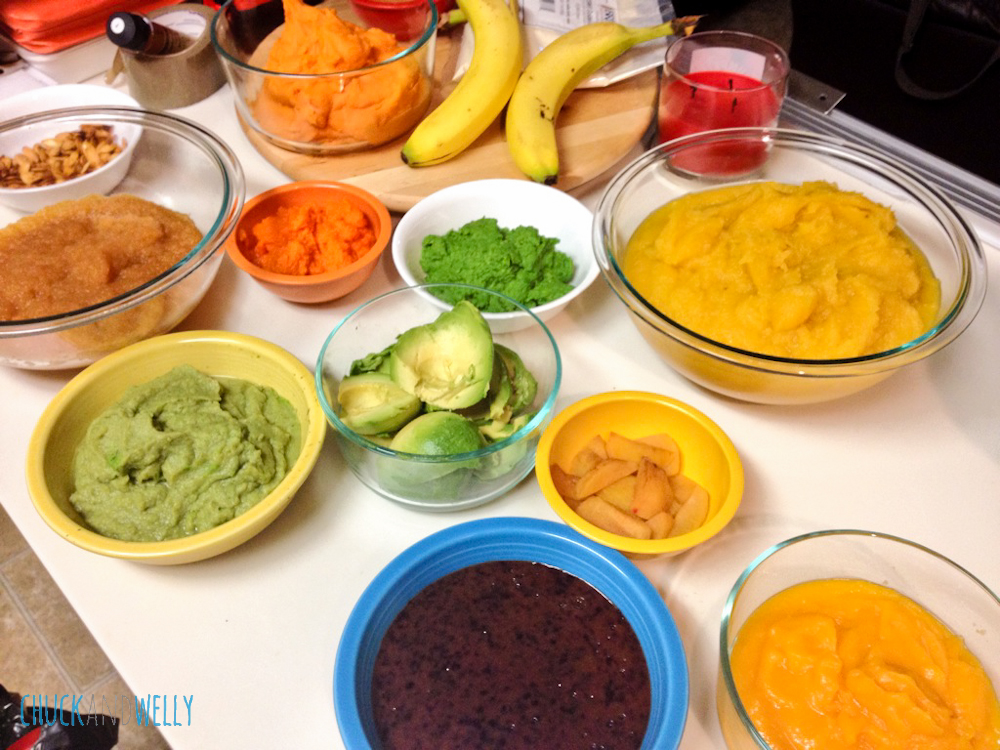 FY2024 Infant Meal Pattern
Solid Foods & Developmental Readiness
Vegetables & Fruits
Warning - Choking hazards:
Raw vegetables
Hard raw fruits i.e., apple, pear… 
Whole pieces canned fruit 
Cooked or raw whole corn kernels
Whole grapes, cherries, grape tomatoes 
     (cut into small pieces for older infants)
Uncooked dried fruit
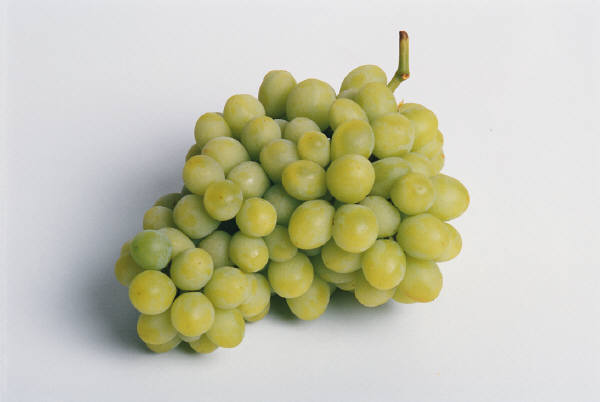 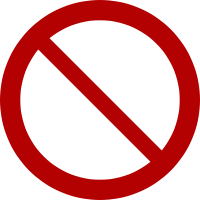 FY2024 Infant Meal Pattern
Solid Foods & Developmental Readiness
Juice
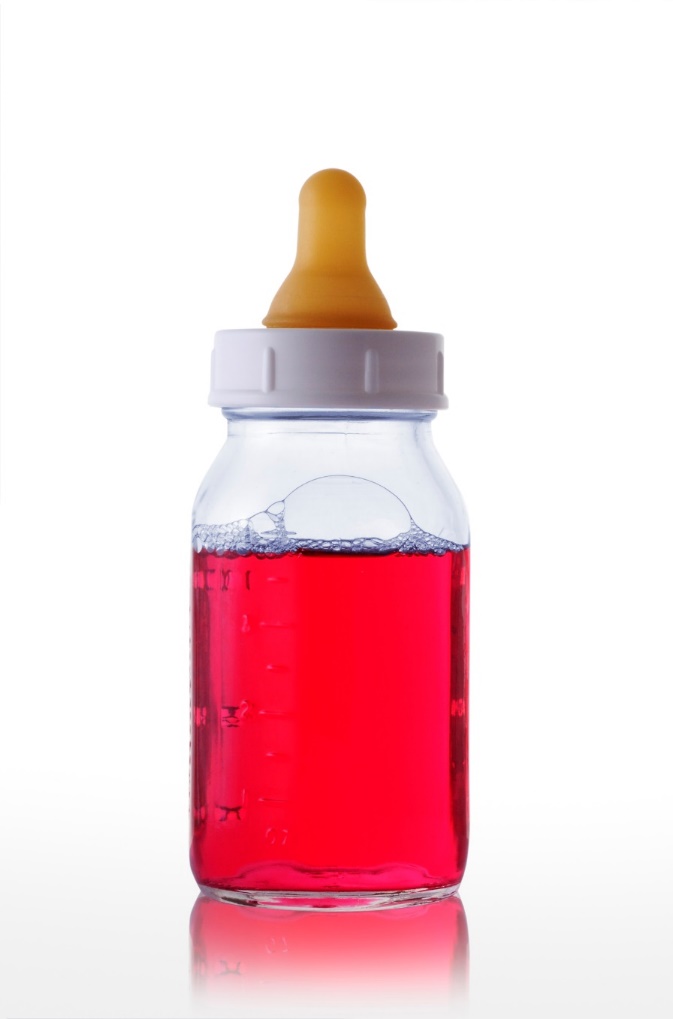 Not creditable component toward a reimbursable meal for infants 

Lacks dietary fiber found in fruits and vegetables
X
FY2024 Infant Meal Pattern
Solid Foods & Developmental Readiness
Meat/Meat Alternates
Serve at breakfast, lunch, and supper

Minimum serving sizes: 
	0 - 4 Tbsp. Meat, fish, poultry, whole egg, 	cooked dry beans or peas

	0 - 2 oz. Cheese

	0 - 4 oz. Yogurt or cottage cheese (½ cup)
FY2024 Infant Meal Pattern
[Speaker Notes: Egg whites are no longer thought to develop allergies – no longer the thought]
Solid Foods & Developmental Readiness
Meat/Meat Alternates
Beef, pork, lamb, veal, fish, chicken or turkey

Commercially prepared 

Center prepared - well-cooked and pureed, mashed, or finely diced

Single ingredient foods until baby is developmentally ready
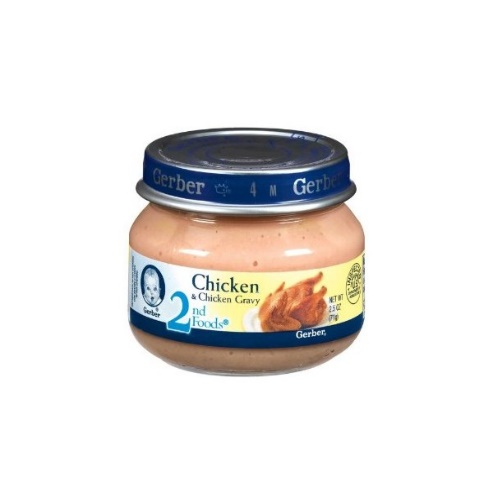 FY2024 Infant Meal Pattern
[Speaker Notes: The AAP recommends introducing single-ingredient foods to baby before giving combination foods.  Once the baby gas eaten all ingredients within a combination food individual without having an allergic reaction, then combination foods can be served.]
Solid Foods & Developmental Readiness
Meat/Meat Alternates
Natural Cheese - Cheddar, Swiss, Colby, & Monterey Jack

Cottage cheese

Yogurt

Whole Eggs 

Dry beans or peas
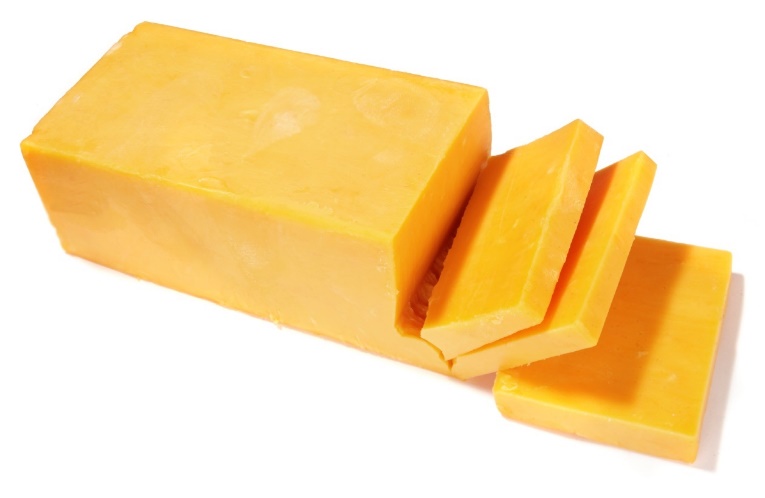 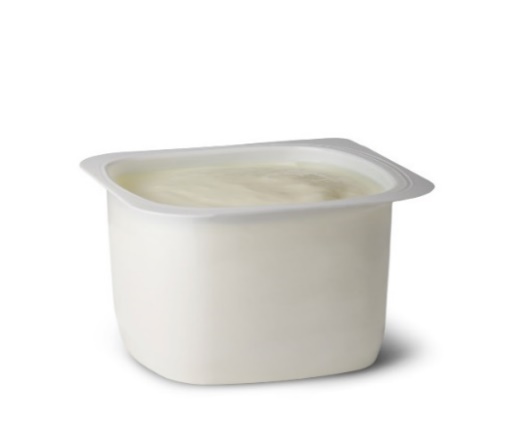 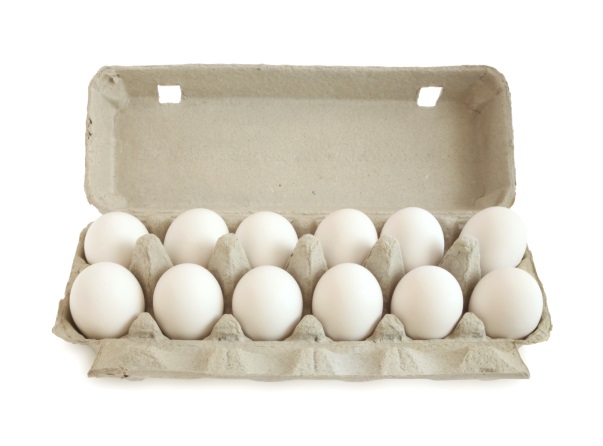 FY2024 Infant Meal Pattern
Solid Foods & Developmental Readiness
Non-Creditable Cheese Foods
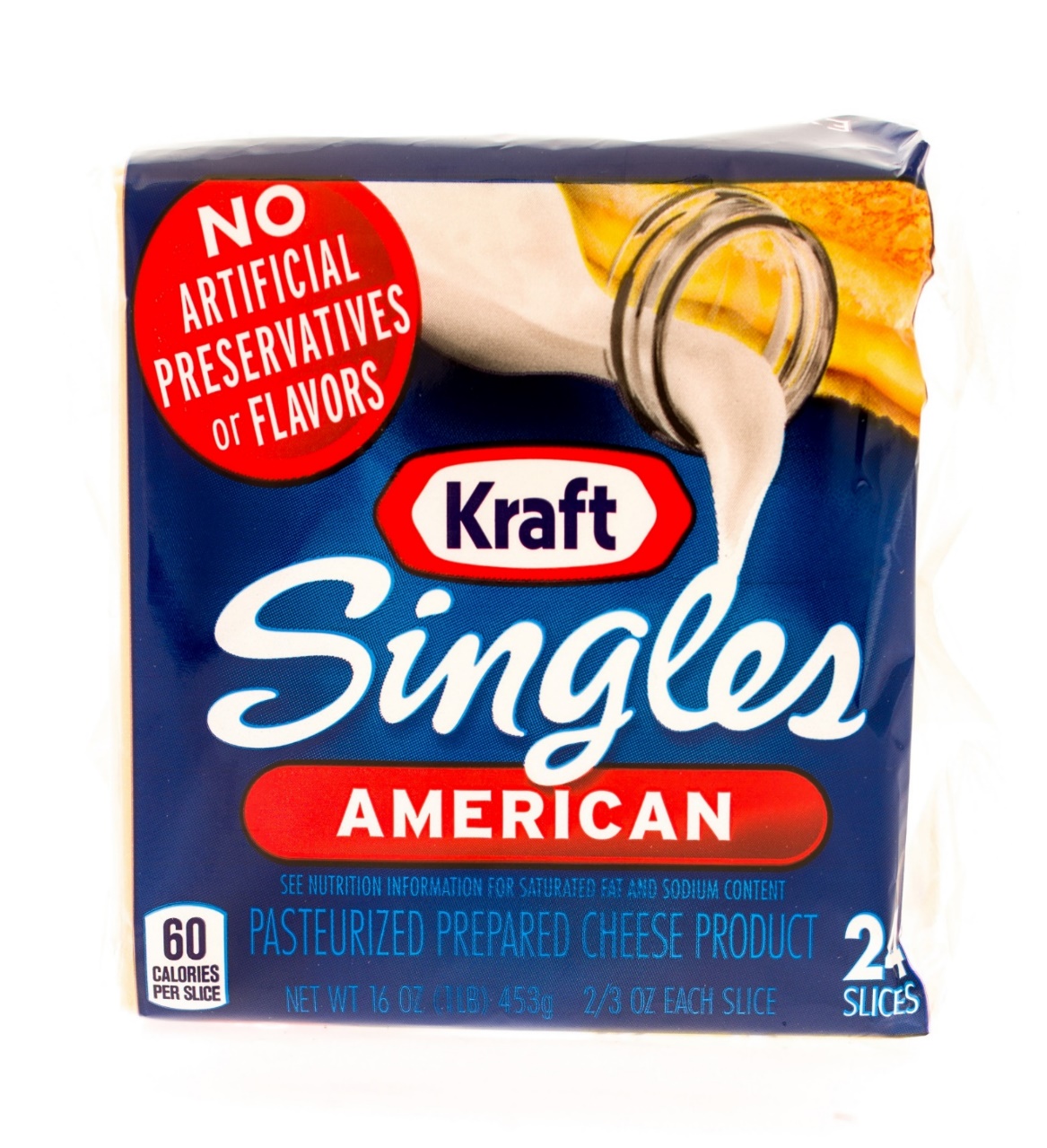 Product packaging states:
“Imitation cheese” 
“Cheese food and spreads” 
“Cheese product” 

Common items 
Cheese whips
Cheese with pimento
Cream cheese
FY2024 Infant Meal Pattern
Solid Foods & Developmental Readiness
Yogurt - Sugar LimitMust contain no more than 23 grams of total sugars per 6 oz.
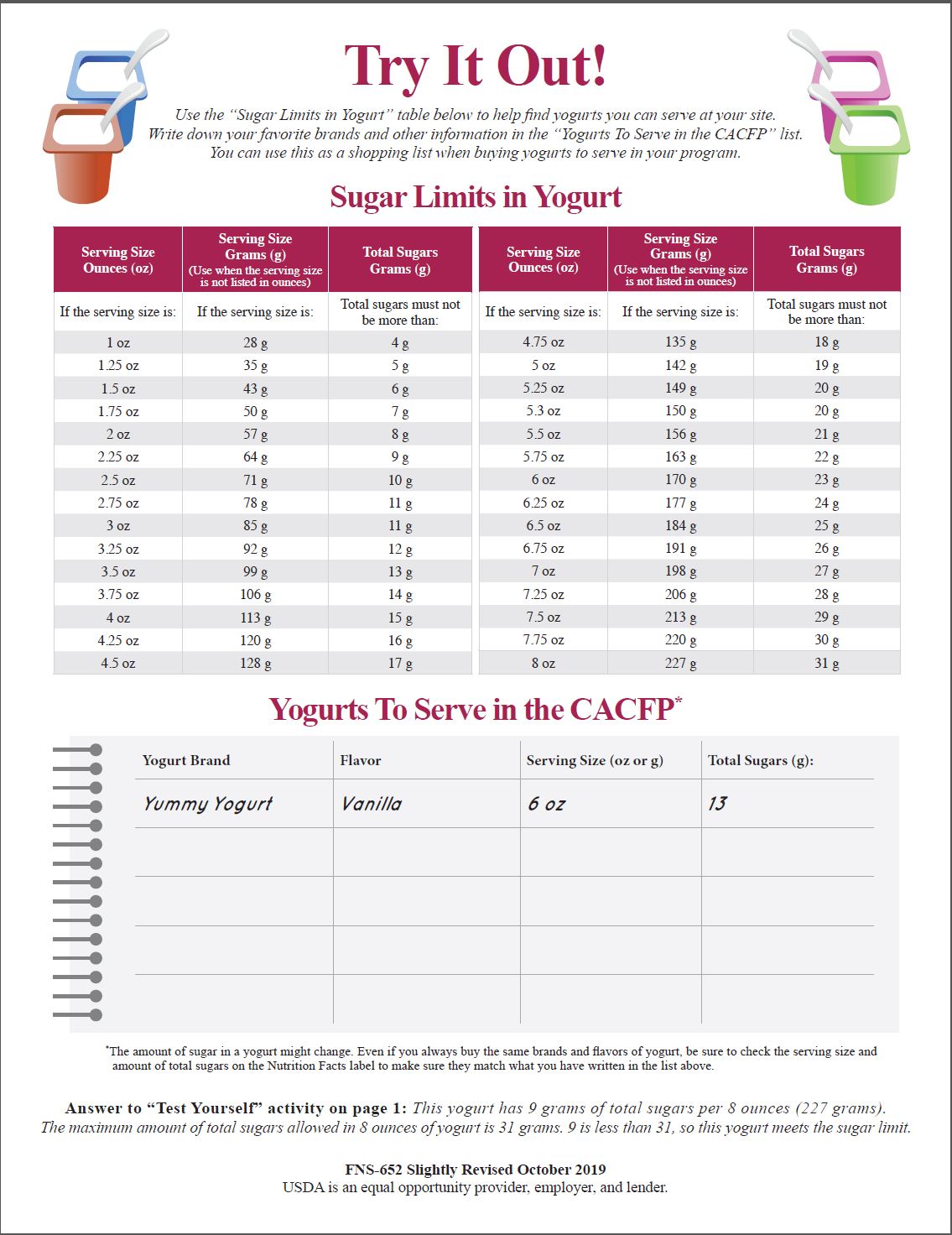 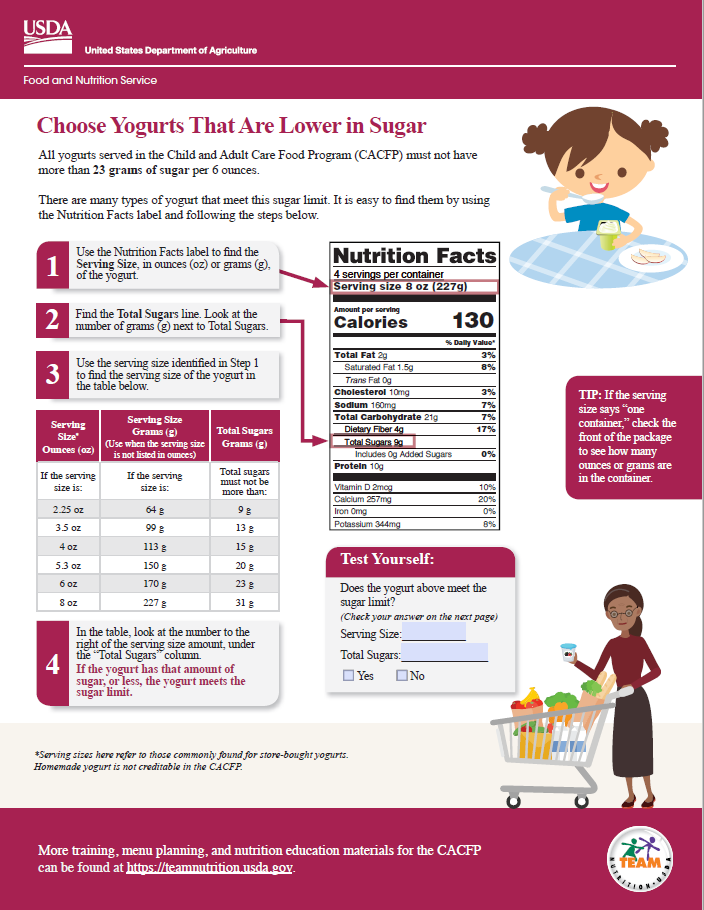 Sugar Limits by container size
Write down selected options
FY2024 Infant Meal Pattern
[Speaker Notes: You have two handouts – get them out. 
Use yogurt examples at tables.]
Solid Foods & Developmental Readiness
Snack Meal Pattern – Solid Foods
0-½ oz eq bread; OR
0-½ oz eq infant cereal; OR
0-¼ oz eq crackers;  OR 
0-¼ oz eq ready-to-eat breakfast cereal 

AND 

0-2 Tablespoons vegetable, fruit or a combination of both
FY2024 Infant Meal Pattern
Solid Foods & Developmental Readiness
Grain creditable only at Snack
Creditable grains 
First ingredient whole or enriched grain

Quantities to be recorded in Ounce Equivalent measurements
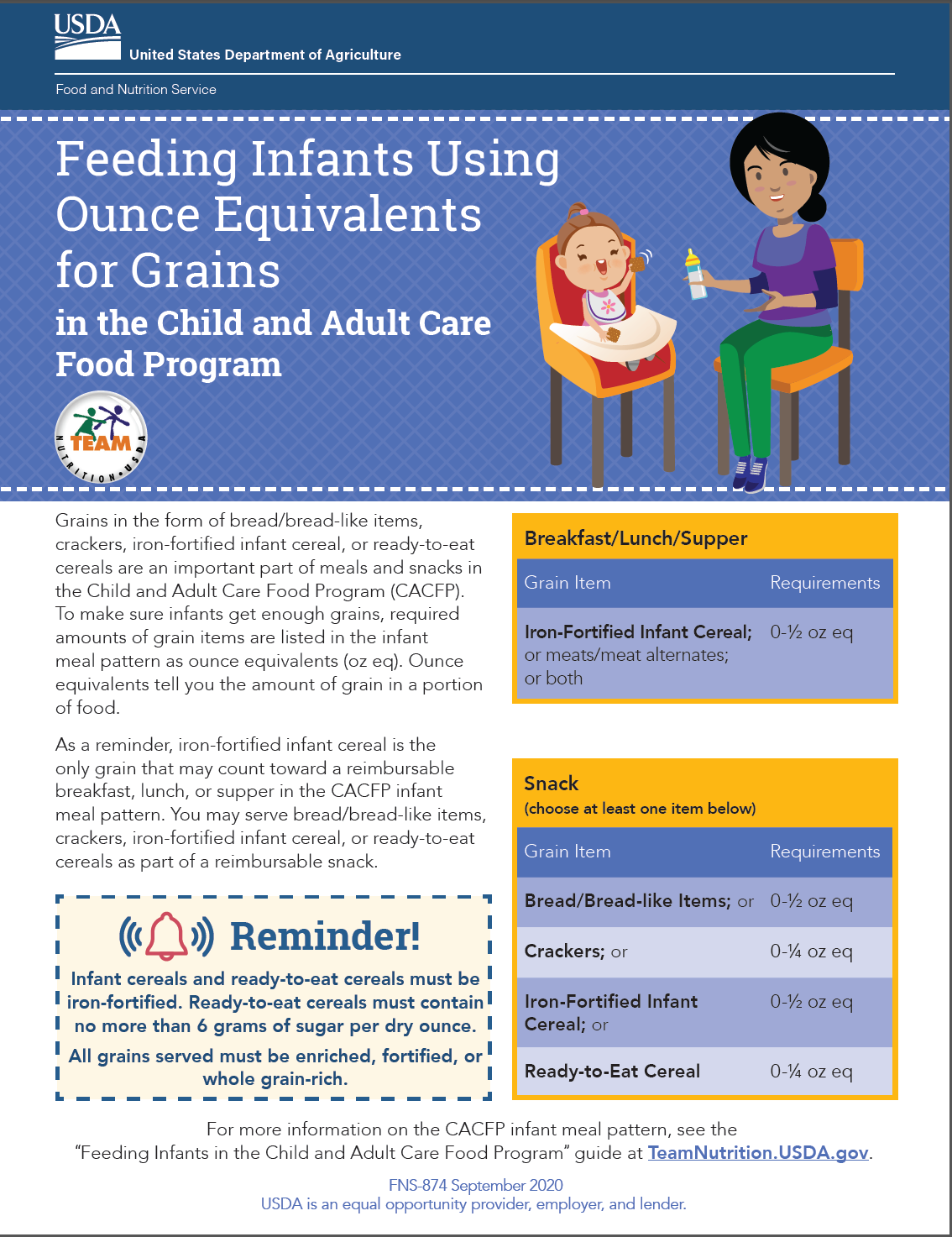 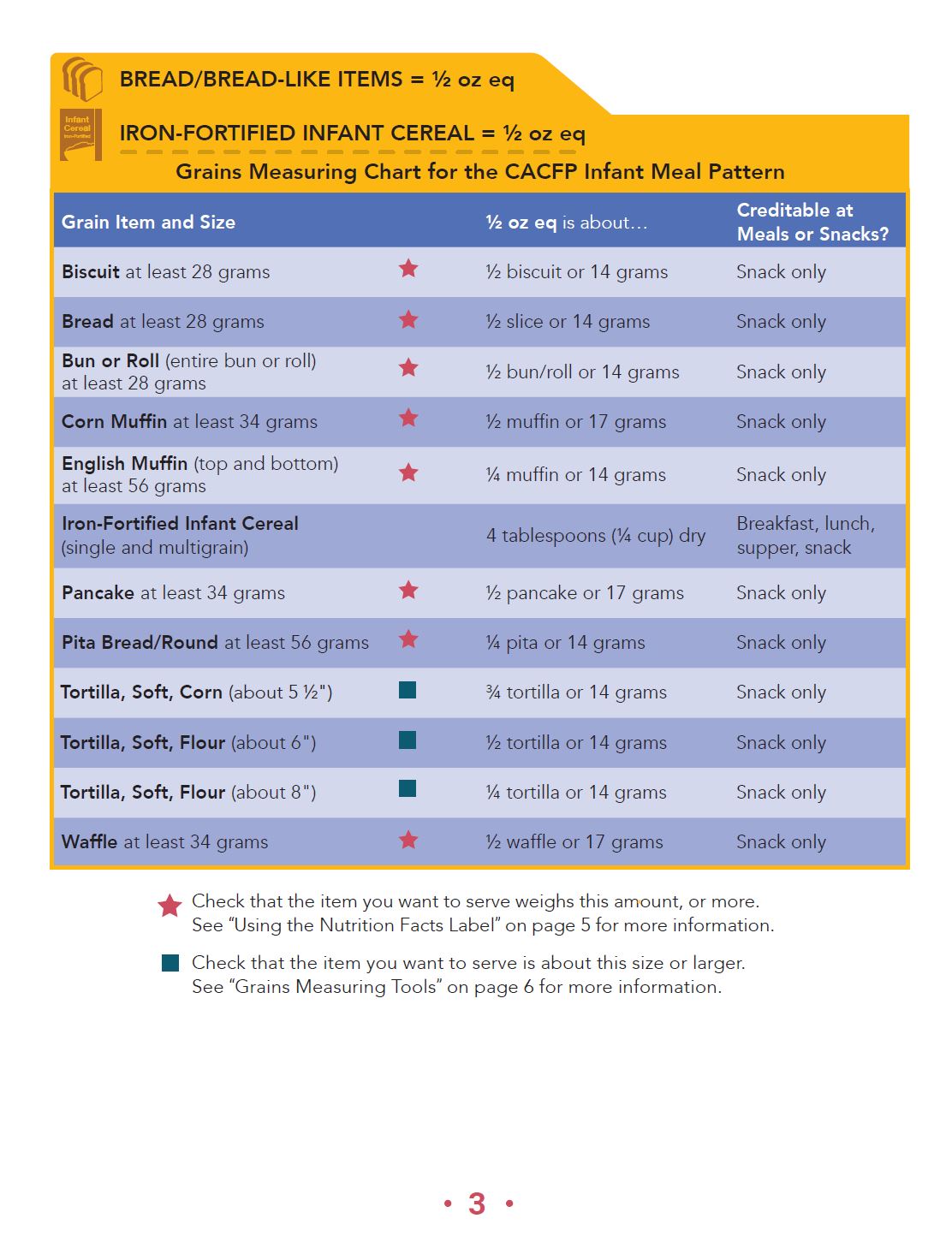 FY2024 Infant Meal Pattern
Handout
Solid Foods & Developmental Readiness
Grain creditable only at Snack
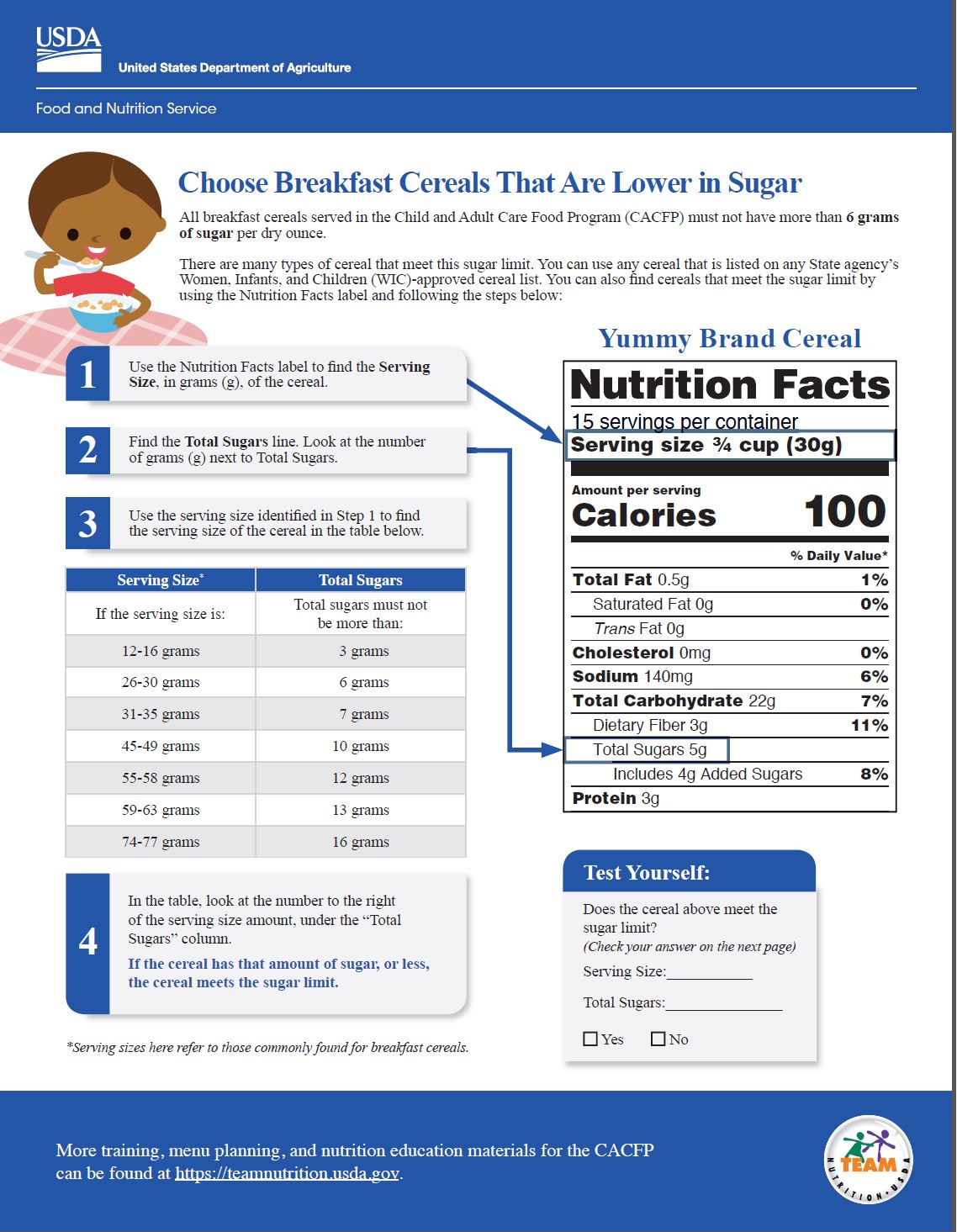 Ready-to-eat breakfast cereals:  
No more than 6 grams of sugar per dry oz.
Try It Out! Chart tool
ONLY AT SNACK
FY2024 Infant Meal Pattern
Solid Foods & Developmental Readiness
Developmental Readiness
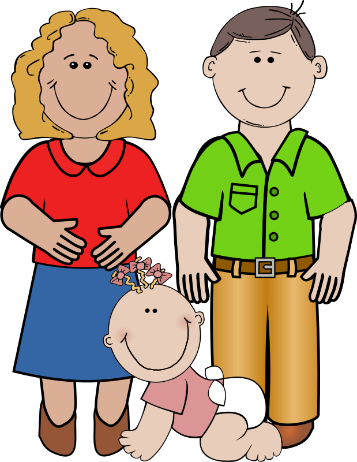 Each infant’s eating habits are unique and will change over time as they develop

Introduction of solid foods is determined by the parent/ guardian
FY2024 Infant Meal Pattern
Handout
[Speaker Notes: Infant meal pattern allows flexibility to accommodate these differences]
Solid Foods & Developmental Readiness
Developmental Readiness
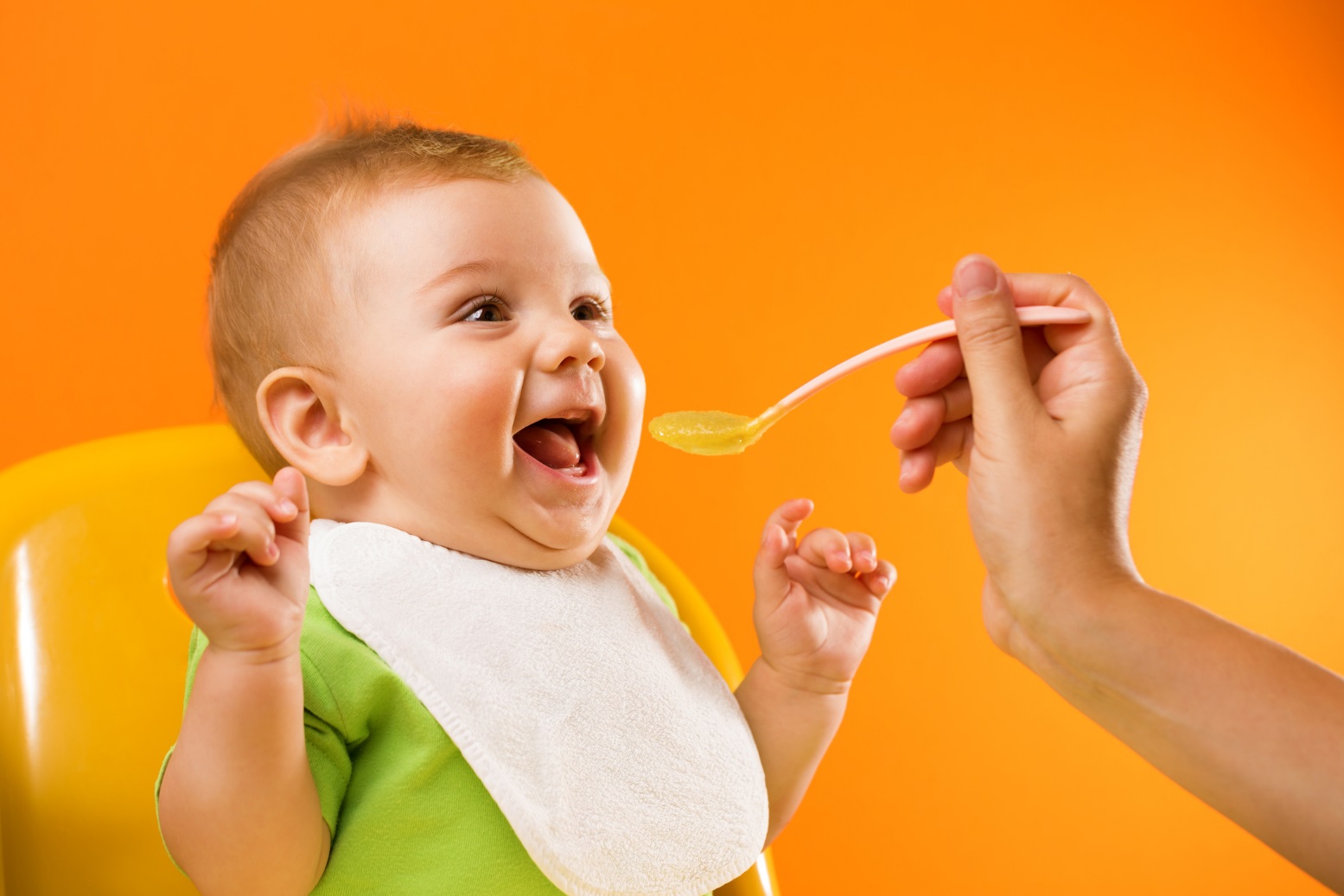 Introducing solid foods too early:
cause choking

consume less breastmilk or formula

increases risk of obesity
FY2024 Infant Meal Pattern
[Speaker Notes: (Page 23) Developmentally Ready Cues]
Solid Foods & Developmental Readiness
Developmental Readiness
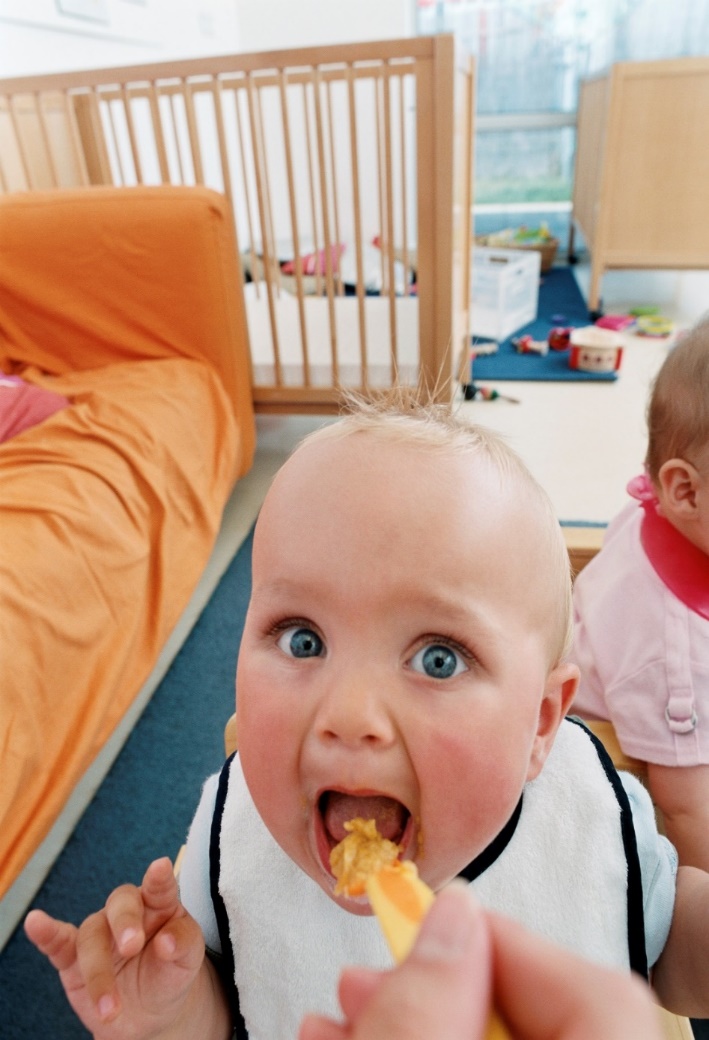 Sits in chair with good head control

Opens mouth for food 

Moves food from a spoon into throat

Doubles in birth weight 

Generally, around 6 months of age
American Academy of Pediatrics Guidelines
FY2024 Infant Meal Pattern
Solid Foods & Developmental Readiness
Parent Communication
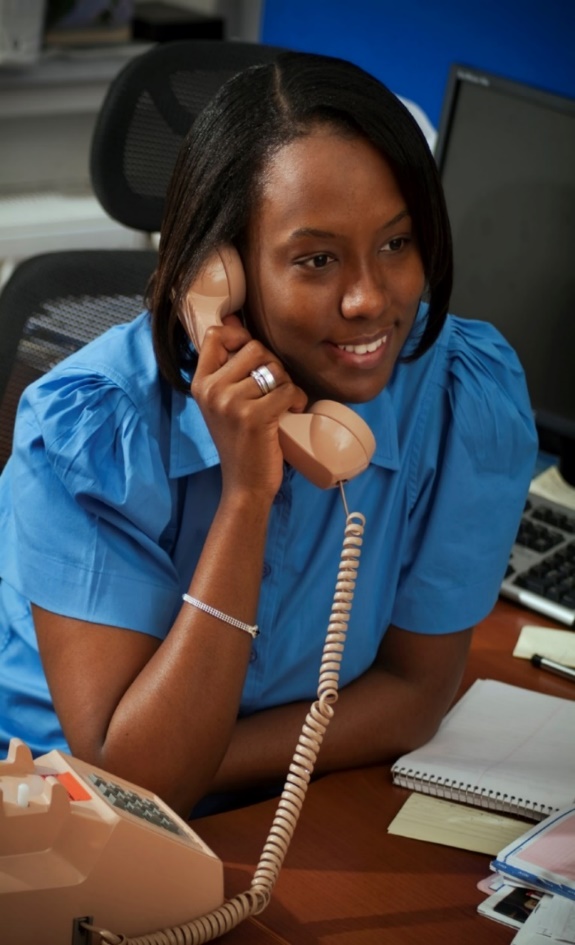 Working with parents helps to:
Ensure individual infants needs are met 
Be consistent with eating habits
Support developmental readiness

Always consult with parents/guardians first before serving solid foods
FY2024 Infant Meal Pattern
Agenda
CACFP General Requirements

Breastmilk & Infant Formula

Solid Foods & Developmental Readiness

Infant CACFP Records
FY2024 Infant Meal Pattern
Infant CACFP Records
Documenting Developmental Readiness
Request a written statement from parents or guardians:
Outlining when & which solid foods to serve (NDE Form)

Follows the preferences of parents or guardians and document conversations (e.g., notebook for each child)

Licensing requirement
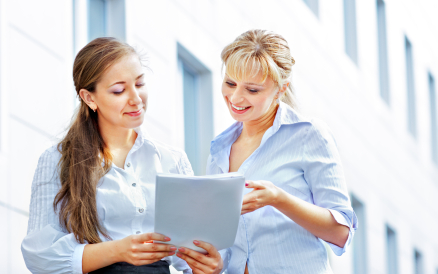 FY2024 Infant Meal Pattern
Handout
[Speaker Notes: Living document which needs to be updated continuously   - new Infant parent form]
Infant CACFP Records
Infant Formula Selection & Solids Food Form
Instructions to Parents

Infant Formula Selection & Solid Foods
Section A. Formula Selection 
Section B. Solids Foods Permission 

Staff Instructions                                        (Post for staff in infant room)
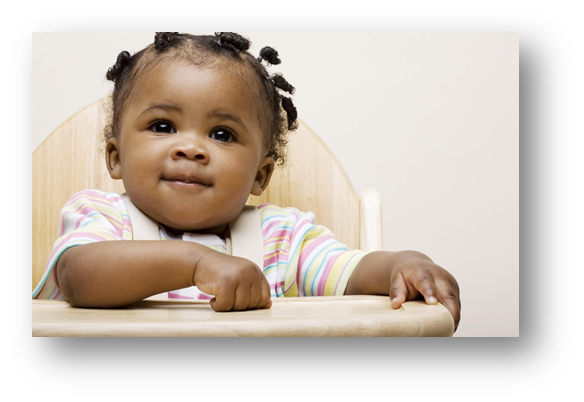 FY2024 Infant Meal Pattern
Handout
Infant CACFP Records
Instruction to Parents
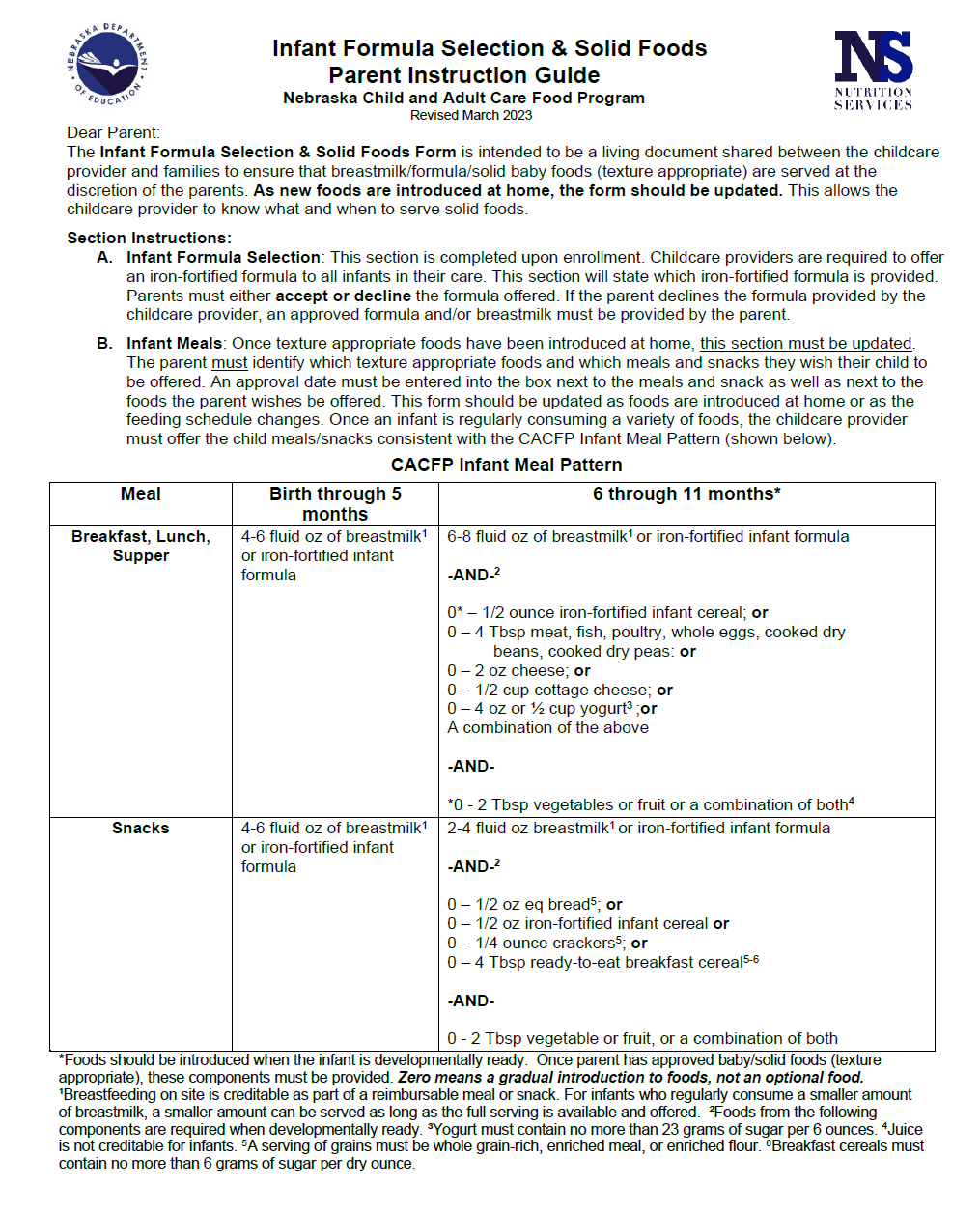 How to complete form
What are the center’s responsibilities
Infant Meal Pattern
Staff need to be available to answer questions about completing the form
FY2024 Infant Meal Pattern
Available in Spanish
Infant CACFP Records
Section A. Formula Selection Form
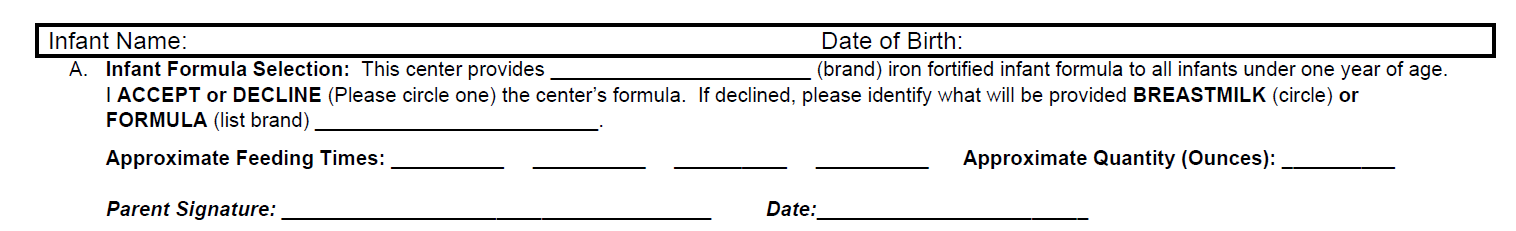 Centers are responsible to: 
Record Infant Formula offered by sponsor 
Ensure first name, last name & date of birth are complete
Ensure parents have accepted/declined formula offered
If declined, ensure a formula or breastmilk has been identified for infant
Obtain parents signature and date
FY2024 Infant Meal Pattern
[Speaker Notes: This will need to be updated once form is updated. Ask child care licensing specialist if they will accept this form.]
Infant CACFP Records
Section B. Solids Foods
Completed by parent or staff member

Identify date

Mark the meals food is to be offered at the center

Living Document – on-going changes
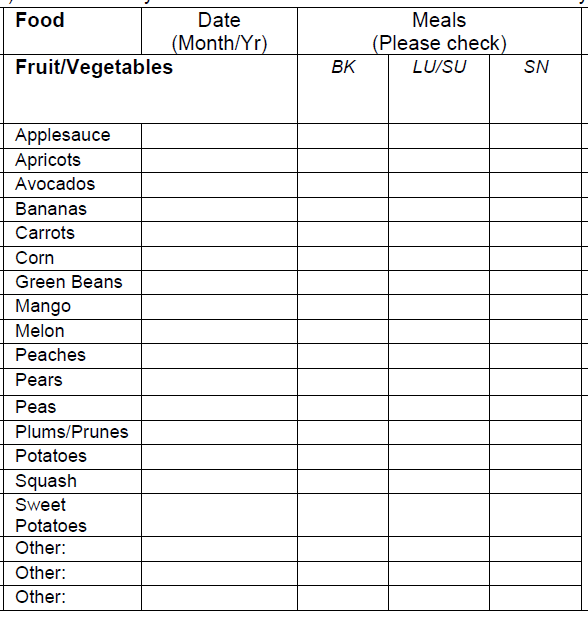 x            x        x
8/2023
FY2024 Infant Meal Pattern
[Speaker Notes: When provided permission of specific foods staff need to ask a follow up question: what meals each food is to be served]
Infant CACFP Records
Section B. Solids Foods
Foods only contribute to meeting meal pattern at snack

Prior to copying enter:
Ready-to-eat breakfast cereals offered by your center to infants
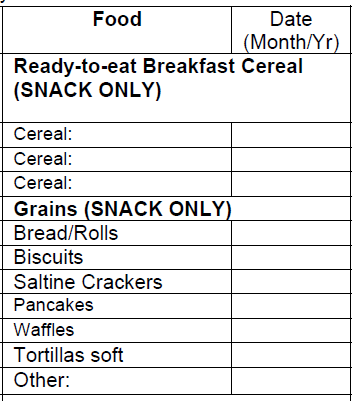 Cheerios
7/2023
FY2024 Infant Meal Pattern
[Speaker Notes: This will need to be updated once form is updated.]
Infant CACFP Records
Start serving beef or infant cereal @ lunch
Jane Hokey, Director
8/30/23
Infant feeding schedule or food changes can be noted:
Page 2 of Form
OR
Infant Production Records
FY2024 Infant Meal Pattern
[Speaker Notes: Page 3 does not go to parents & should be posted in the classrooms for infant staff members to review.]
Infant CACFP Records
Instruction to Staff
How to:
Review form for completeness 
Complete Infant Menu Production Records 
Complete Daily Meal Counts
Post in each infant room for staff
FY2024 Infant Meal Pattern
Infant CACFP Records
Infant Meal Pattern
NDE’s Expectation from Centers:
On-going communication with parents as infant grows

Recorded Dates when solid foods are approved to be served and for which meals

Correlation between the Infant Production Records and approved solid foods documentation
FY2024 Infant Meal Pattern
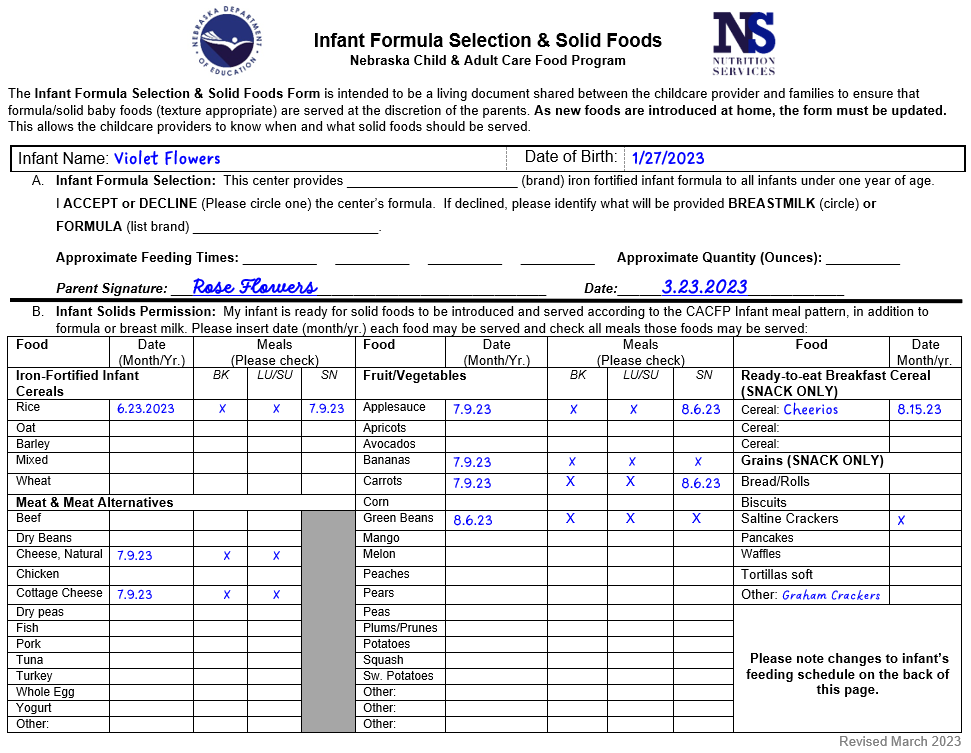 Test Your Knowledge
Is this Form Complete? 

Based on this form:
Do you have permission to serve
 * Crackers
 * Chicken
FY2023 Infant Meal Pattern
[Speaker Notes: Does the infant have permission to be served crackers?  
Does the infant have permission to be served chicken?]
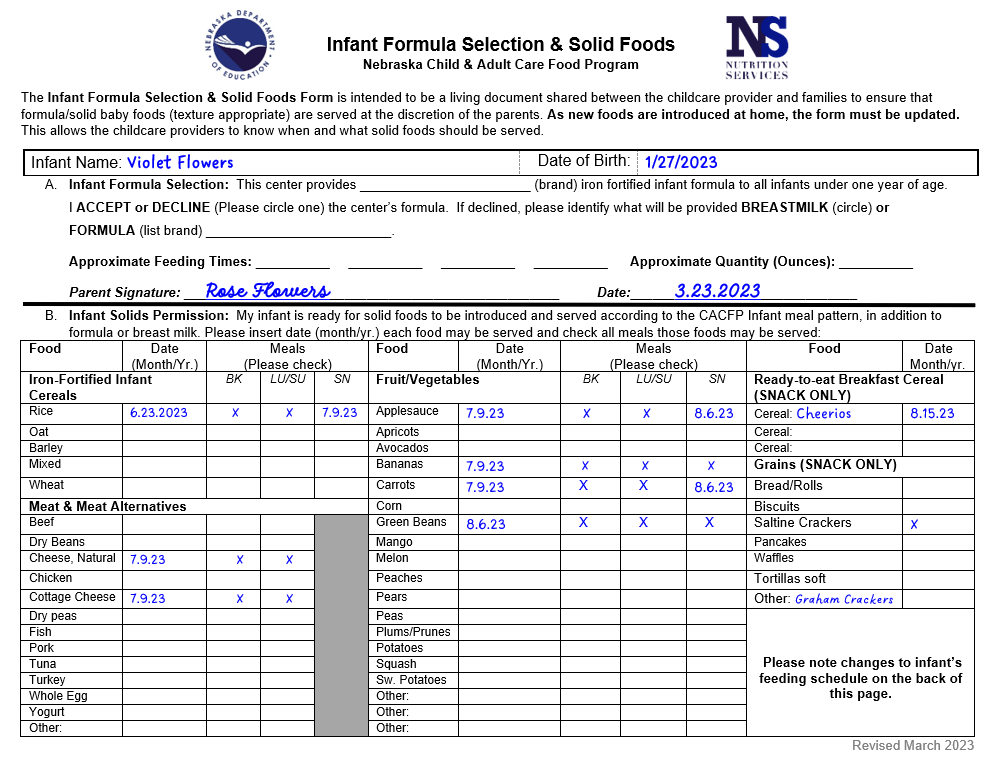 Crackers – Yes, but only saltine crackers

Chicken – No, only meat/meat alternate is beef and cheese, natural
FY2023 Infant Meal Pattern
[Speaker Notes: Does the infant have permission to be served crackers?  
Does the infant have permission to be served chicken?]
Infant CACFP Records
Infant Production Records
Daily
Weekly
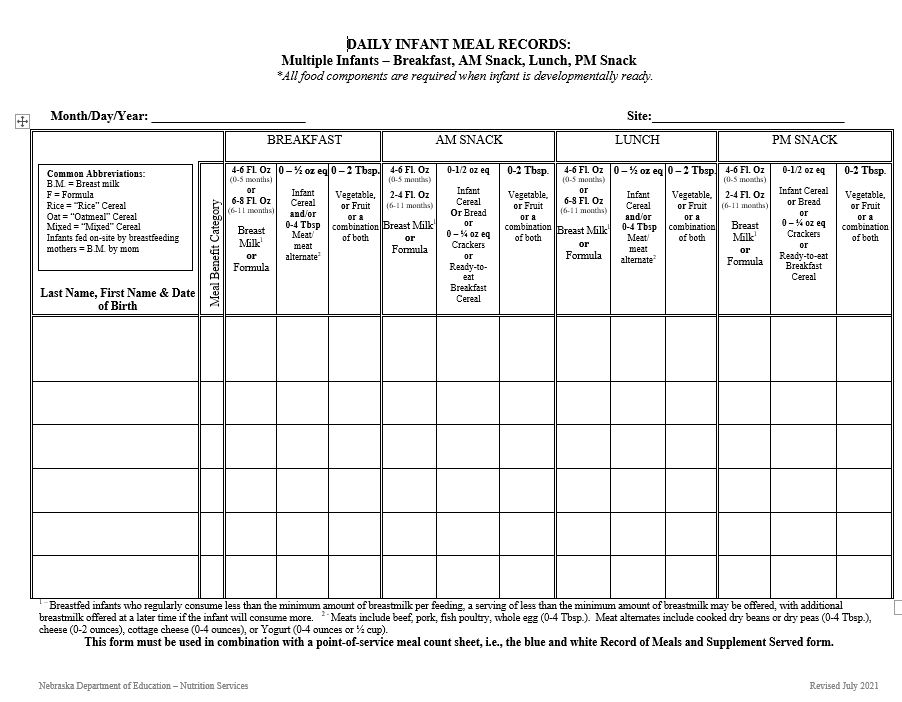 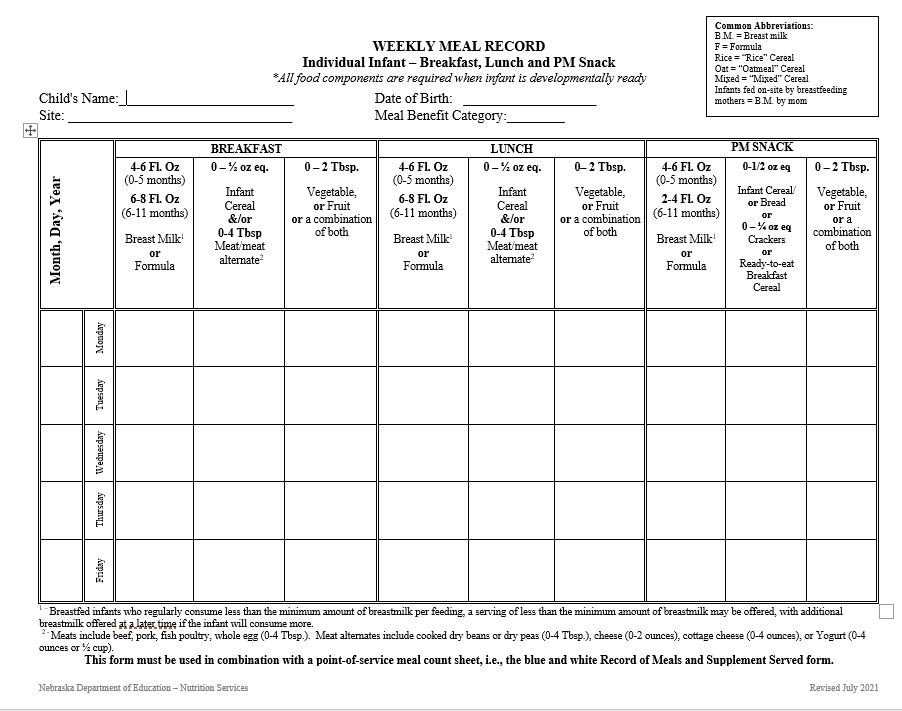 FY2024 Infant Meal Pattern
Handout
[Speaker Notes: Daily – one per day for multiple infants  Weekly – one per infant per week]
Infant CACFP Records
Infant Production Records
Basic information
First & Last Name 
Date of Birth 
Meal Benefit Category (claim code)
Dates (Month/Day/Year)

Formula/Breastmilk & Solid Food quantities prepared 
6 oz Formula or Breastmilk
½ oz Rice Cereal, 2 T Beef etc.
2 T Peaches; 3 T Peas; 1 ½ T Applesauce etc.
¼ oz Goldfish crackers; ½ oz saltine crackers, etc.
FY2024 Infant Meal Pattern
Infant CACFP Records
Specify foods and their quantities	    (Combination foods – identify specific food component)	Use abbreviations to save time
Thayer, John
4/7/23
Hokey Hideaway
A
8/7
2 T 
Pears
2 T 
Peas
½ oz
Rice
6 oz. F
2 T 
Beef
4 oz. BM
2 T 
Pumpkin
½ oz Cheerios
BM by mom
½ oz Saltine 
Crackers
6 oz. F
½ oz
Rice
6 oz. F
2 T 
Carrots
4 oz. BM
2 T 
Squash
2 T 
Mangos
3 T Chicken
8/8
FY2024 Infant Meal Pattern
Sample – Handout
[Speaker Notes: Combination foods such as spaghetti, pizza, chicken noodles – must identify the meat within the food served]
Infant CACFP Records
Infant CACFP Records
Infant meal counts must be supported with a complete  infant production record for each infant.
Thayer, John
4/7/2023
Hokey Hideaway
A
2 T 
Peas
2 T 
Beef
2 T 
Pears
6 oz. F
½ oz
Rice
BM by mom
8/7/23
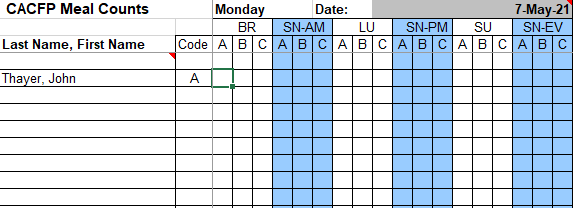 X
X
FY2024 Infant Meal Pattern
Test your Knowledge
Infant Production Record vs Infant Solid Permission Form 
Review each meal to determine – 
Was the infant meal pattern met – is the meal eligible for reimbursement?  
Is the documentation complete?
Are the foods creditable for an infant?
Were the foods and meals served according to the instructions provided by the parent/guardian?
FY2024 Infant Meal Pattern
Activity Handout
[Speaker Notes: Left Side of the Room – Review the meals for Monday Tuesday Wednesday
Right Side of the Room – Review the meals for Wednesday, Thursday Friday]
Test your Knowledge
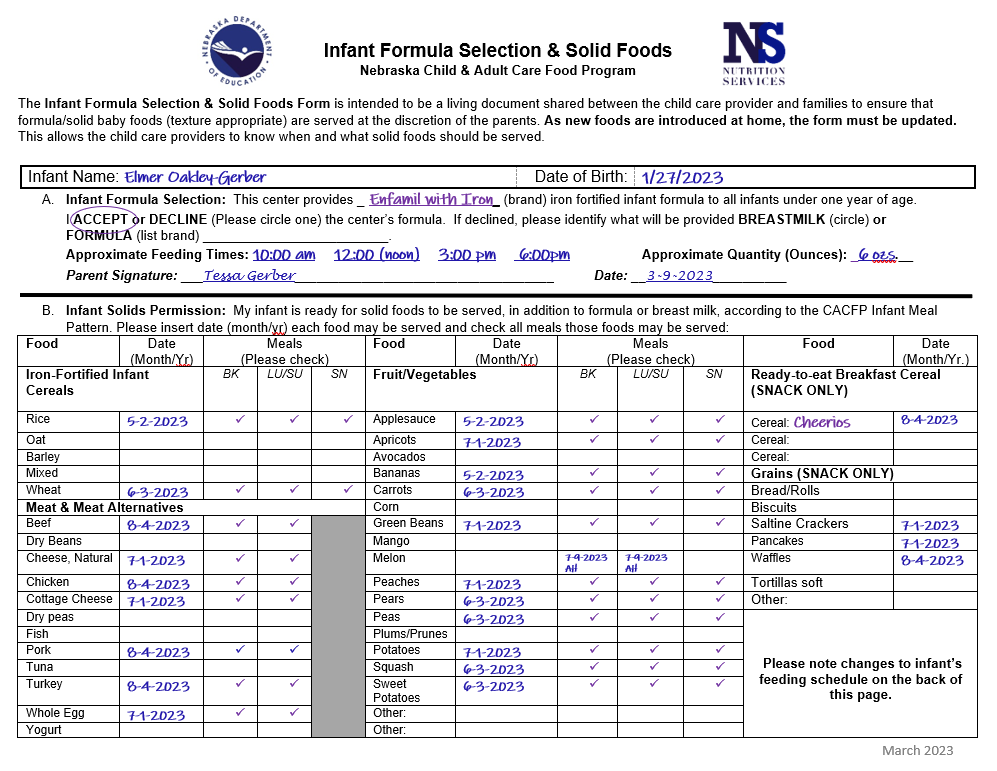 FY2024 Infant Meal Pattern
Activity Handout
Test your Knowledge
FY2024 Infant Meal Pattern
[Speaker Notes: Red Circles indicates errors in which deductions would be made; “not allowed” symbol indicates a non-creditable food for an infant and deduction; purple would be a technical assistance as a result of in-proper documentation OR because the infant was not approved for the food served.
ABSENT – child was marked on the meal count records but production records did not record a meal]
Wrap Up
Each infant must have a current & complete:
CACFP Enrollment

Income Eligibility Form determined by center official on   file to be claimed as “Free” or “Reduced”

Infant Formula Selection and Solid Readiness

Infant meal production record for each meal claimed

Daily Meal Count Records (blue & white)
FY2024 Infant Meal Pattern
Wrap Up
Infant Meal pattern is child-specific and determined by the parent’s/guardian's approval of foods to be served

Creditable food components for infants differ from other age groups

Meal pattern is required to be met for an infant’s meal to be claimed for reimbursement
FY2024 Infant Meal Pattern
Questions?

Contact NDE
800-731-2233

Pick up your training certificate.
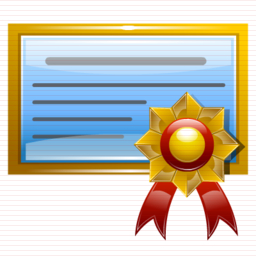 FY2024 Infant Meal Pattern